Source apportionment of reactive nitrogen deposition 
in the Greater Yellowstone Area using CAMx-PSAT
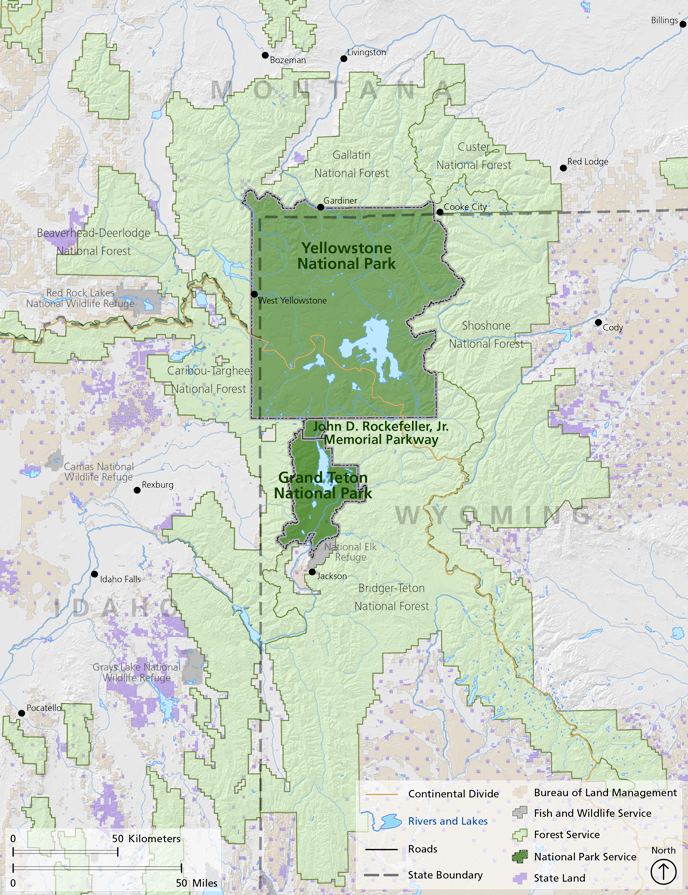 Rui Zhang1, Tammy Thompson2, Michael Barna3, and Bret Schichtel3
1 Colorado State University;  2 American Association for the Advancement of Science;  3 National Park Service
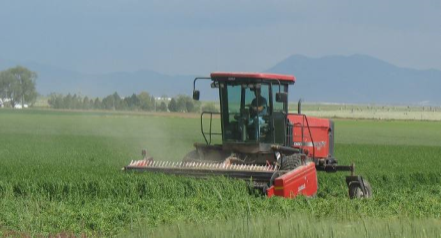 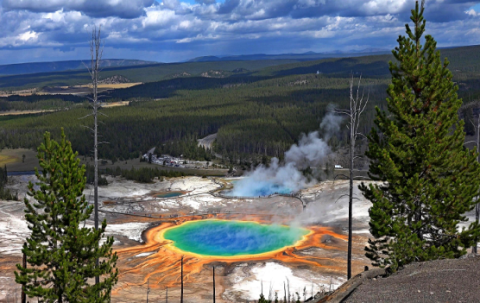 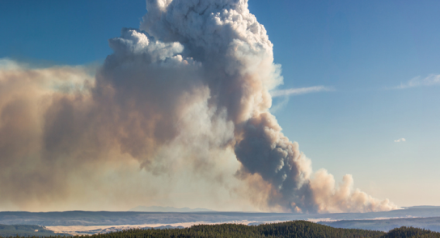 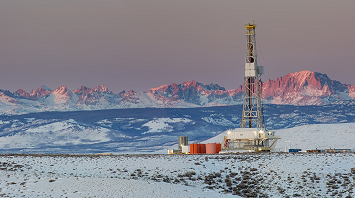 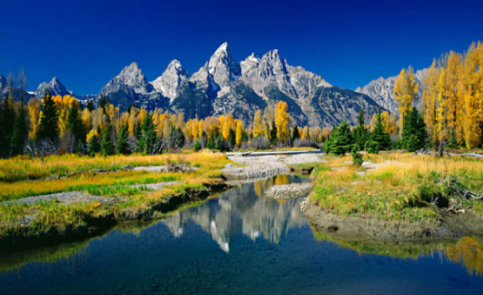 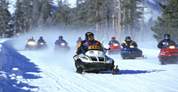 Presented at the 16th  Annual CMAS Conference, Chapel Hill, NC  Oct 23-25, 2017
Backgrounds and motivations
Total reactive nitrogen (Nr) is a mix of oxidized and reduced inorganic nitrogen (N) and organic N compounds and are deposited through dry and wet processes
Increasing importance of reduced N to total nitrogen budget due to the emission deduction from anthropogenic NOx
Excess N deposition can impose adverse impacts on aquatic and terrestrial ecosystems , causing eutrophication and acidification and decreasing of biodiversity
The current annual N deposition at Greater Yellowstone Area (GYA) is at the level of 2.5-4 kg N/ha, which exceeds the critical loads (CL) estimates for some alpine ecosystems
To quantify the composition, levels and origin of reactive N deposition in Grand Teton Region, the Grand Teton Reactive N Deposition Study (GrandTReNDS) was conducted during Apr-Sep 2011 @ 3 core sites
Detail source contribution to N deposition over GYA area is need through modeling study
2
Nitrogen deposition measurement network in GYA
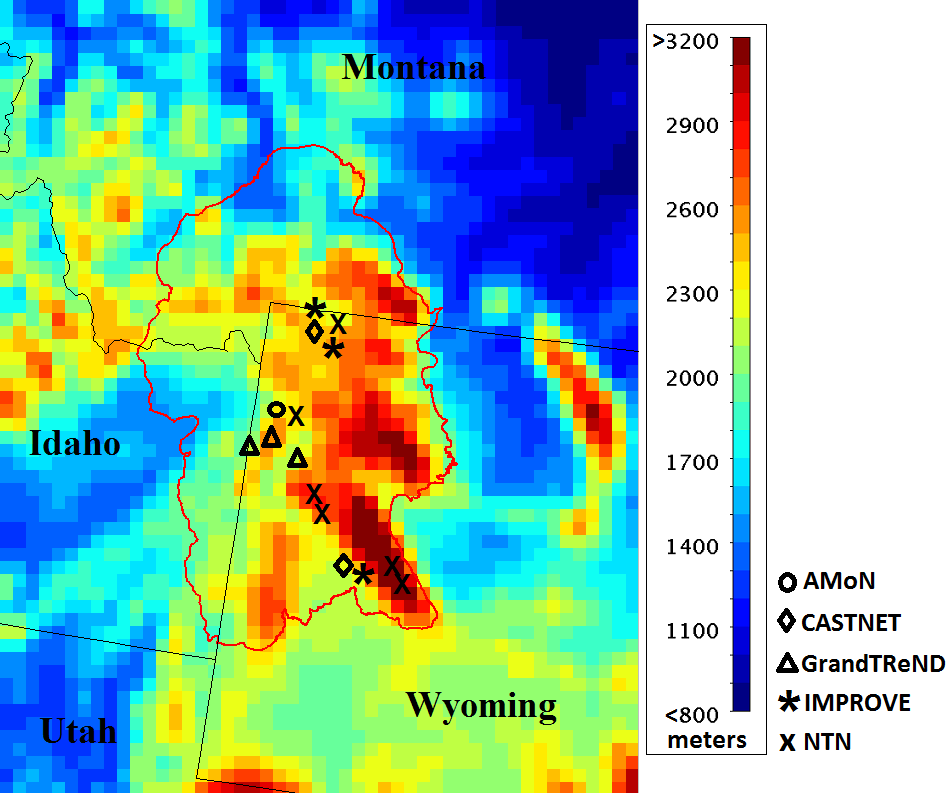 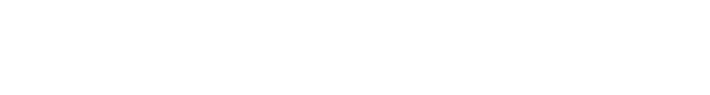 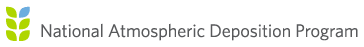 NTN: National Trend Network
AMoN: Ammonia Monitoring Network
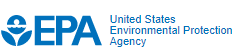 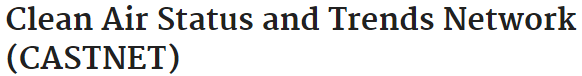 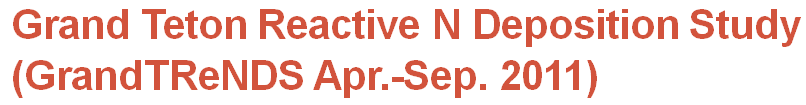 3
WRF-SMOKE-CAMx simulation platform
36km / 12km Domains focused on the Western US
2011 National Emissions Inventory with Improvements
Oil and Gas
Agriculture
Weather Research and Forecasting (WRF) 2011 met modeling by IWDW for Western US
MOZART BCs
Comprehensive Air Quality Model with Extensions (CAMx) V6.10
Fully Evaluated by IWDW
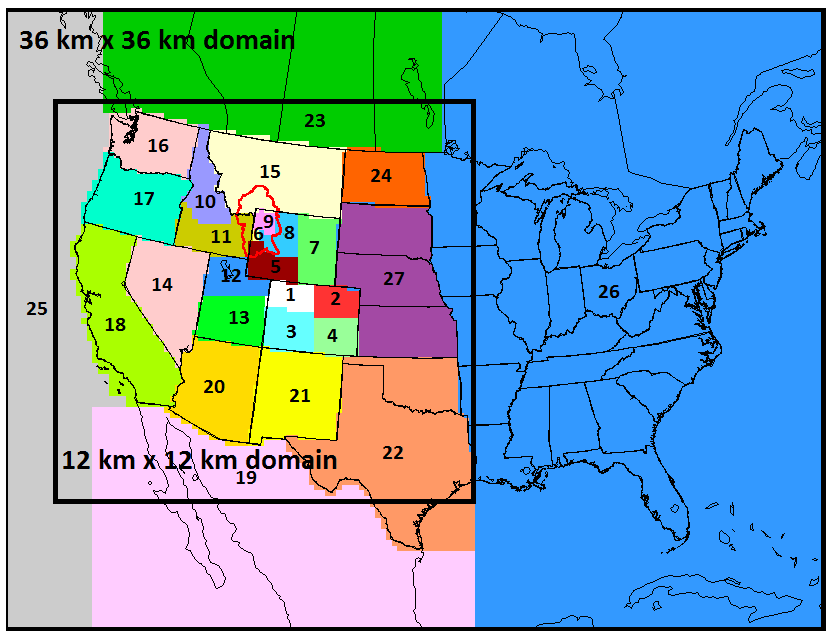 4
Source apportionment setting in PSAT
NOx annual emission in GYA
From Each Region, Trace Source Sectors Individually in PSAT:

Agriculture
     (Snake River Valley)

Oil&Gas
     (Green River Basin)

Fire activities

4. Model domain 
     boundaries 
    
5. Others 
    (anthropogenic)
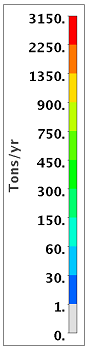 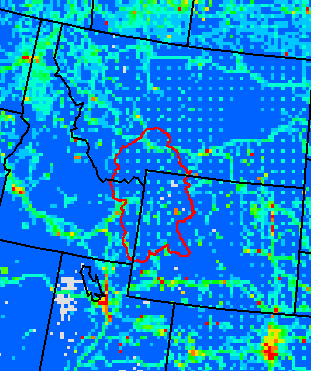 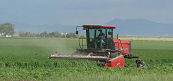 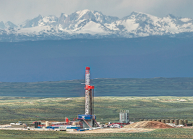 NH3 annual emission in GYA
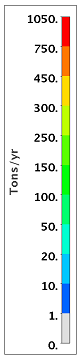 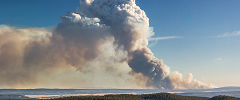 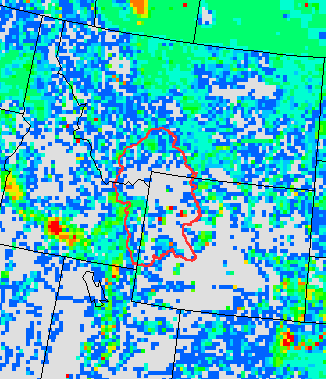 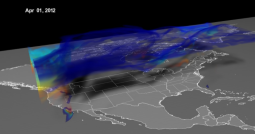 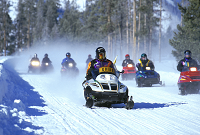 5
Total N deposition spatial pattern compared w/ TDep Map
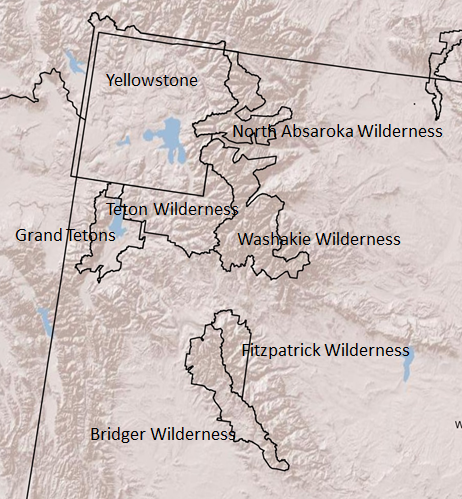 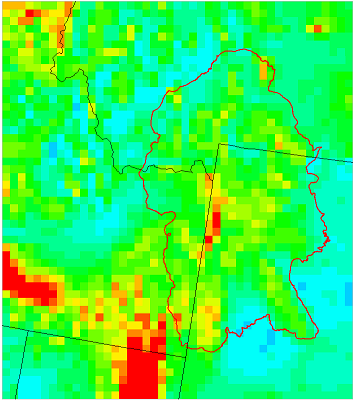 Tdep map
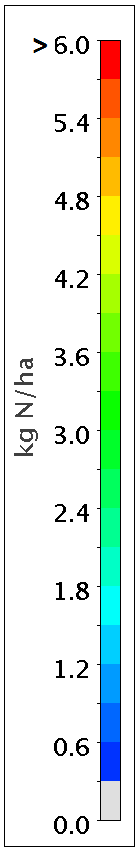 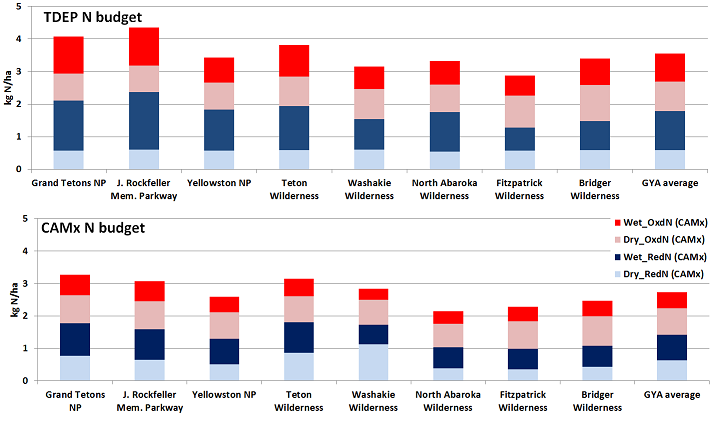 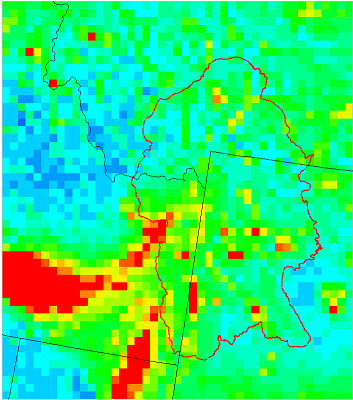 CAMx
6
Inorganic nitrogen deposition budget @ GrandTReNDS
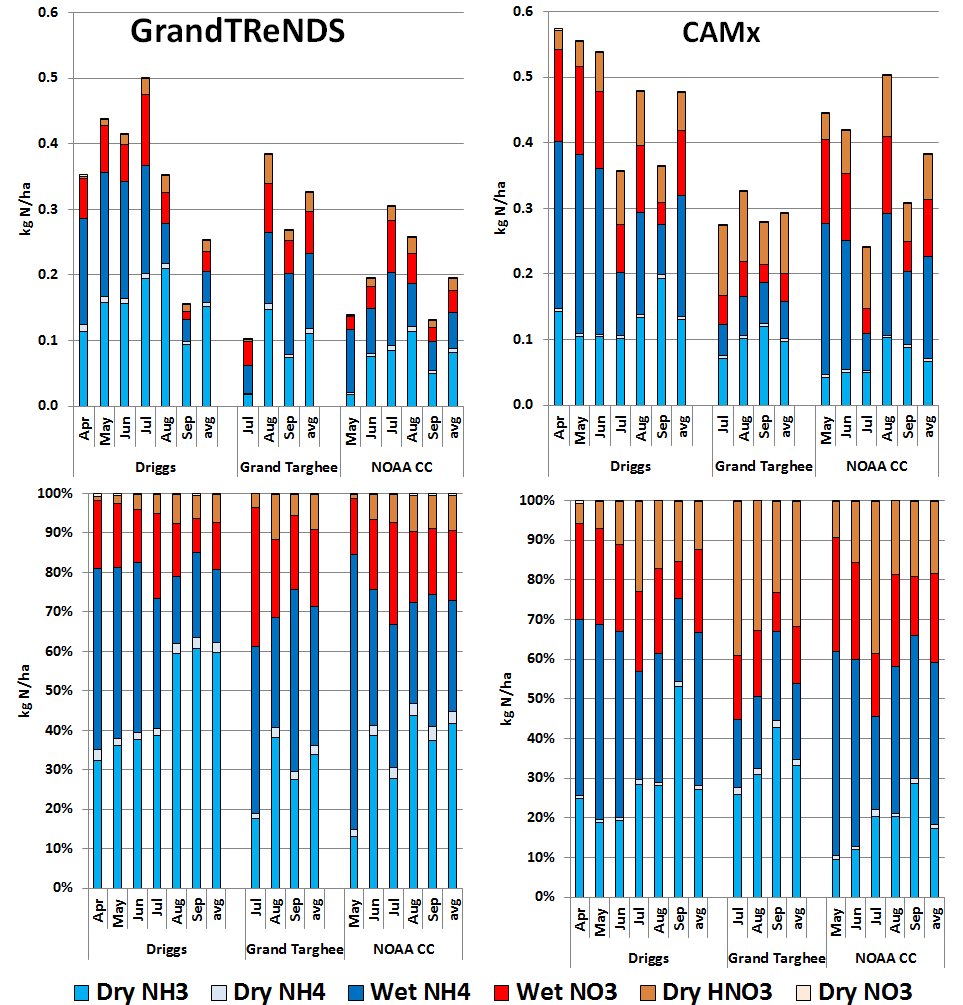 deposition of reduced nitrogen is critical at the 3 sites 
model can replicate the measured fraction of reduced versus oxidized nitrogen
model has trouble to replicate the month-by-month variation trend, especially at Driggs and NOAA climate center sites
model discrepancy on predicting total nitrogen budget mainly depends on the accuracy of precipitation estimation
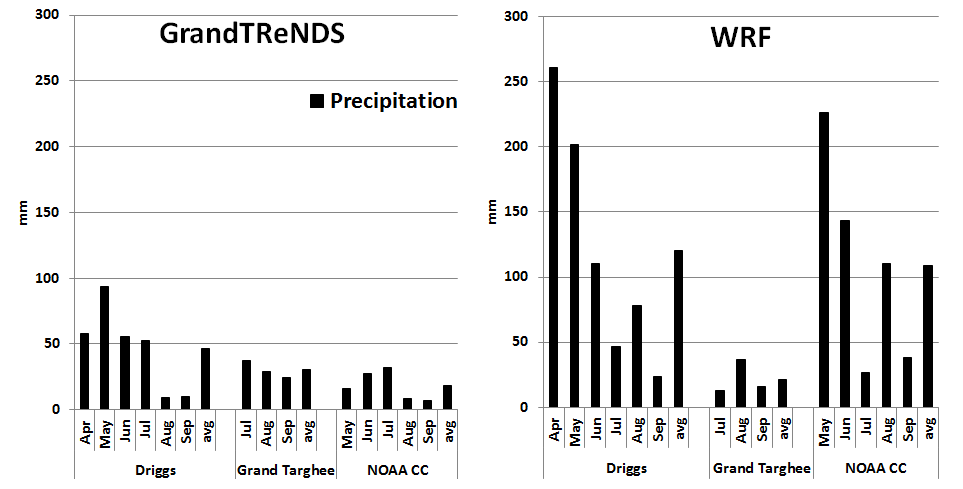 7
Seasonal pattern and source sectors contribution in GYA
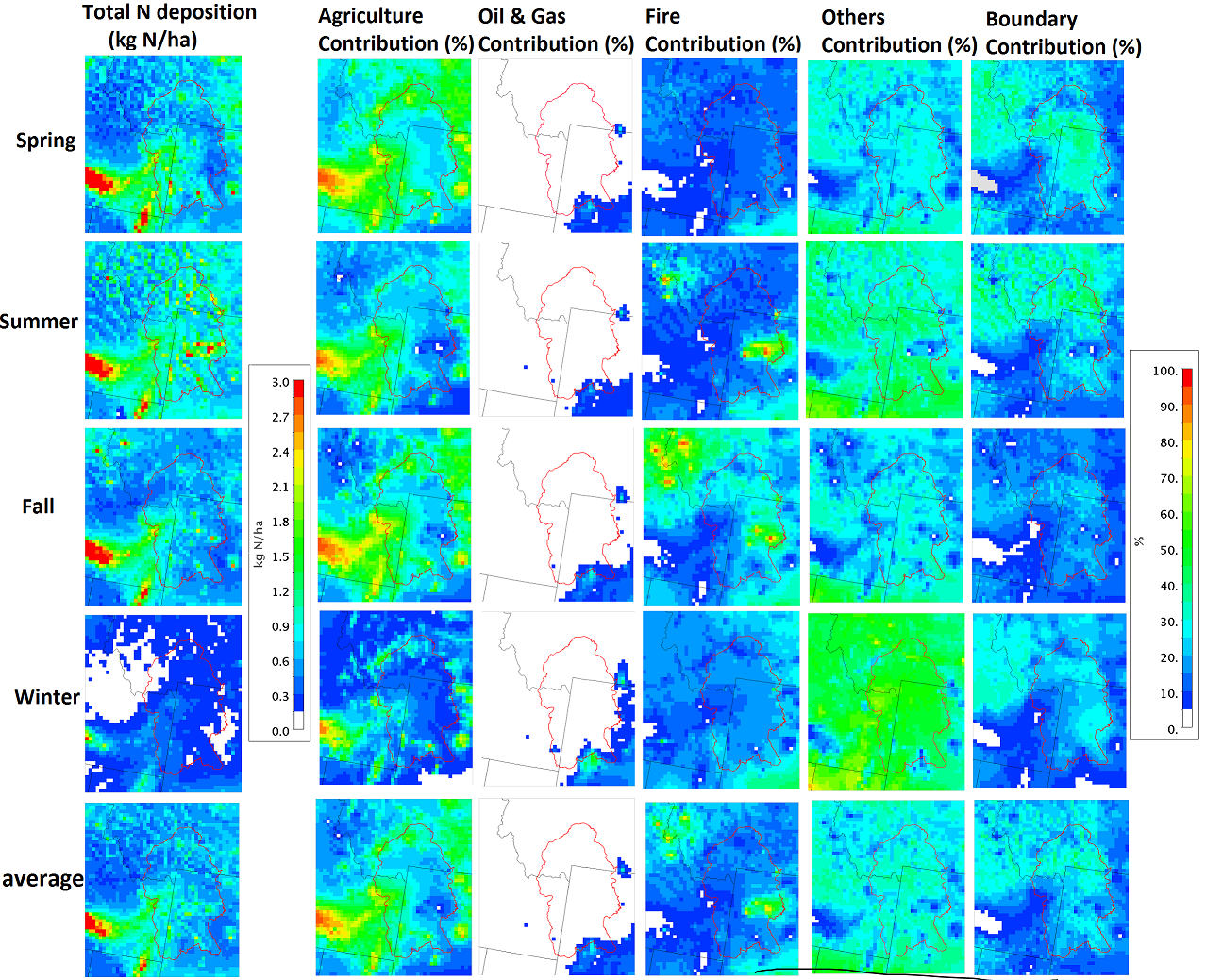 8
Snake River Valley (agriculture) impact to GYA N deposition
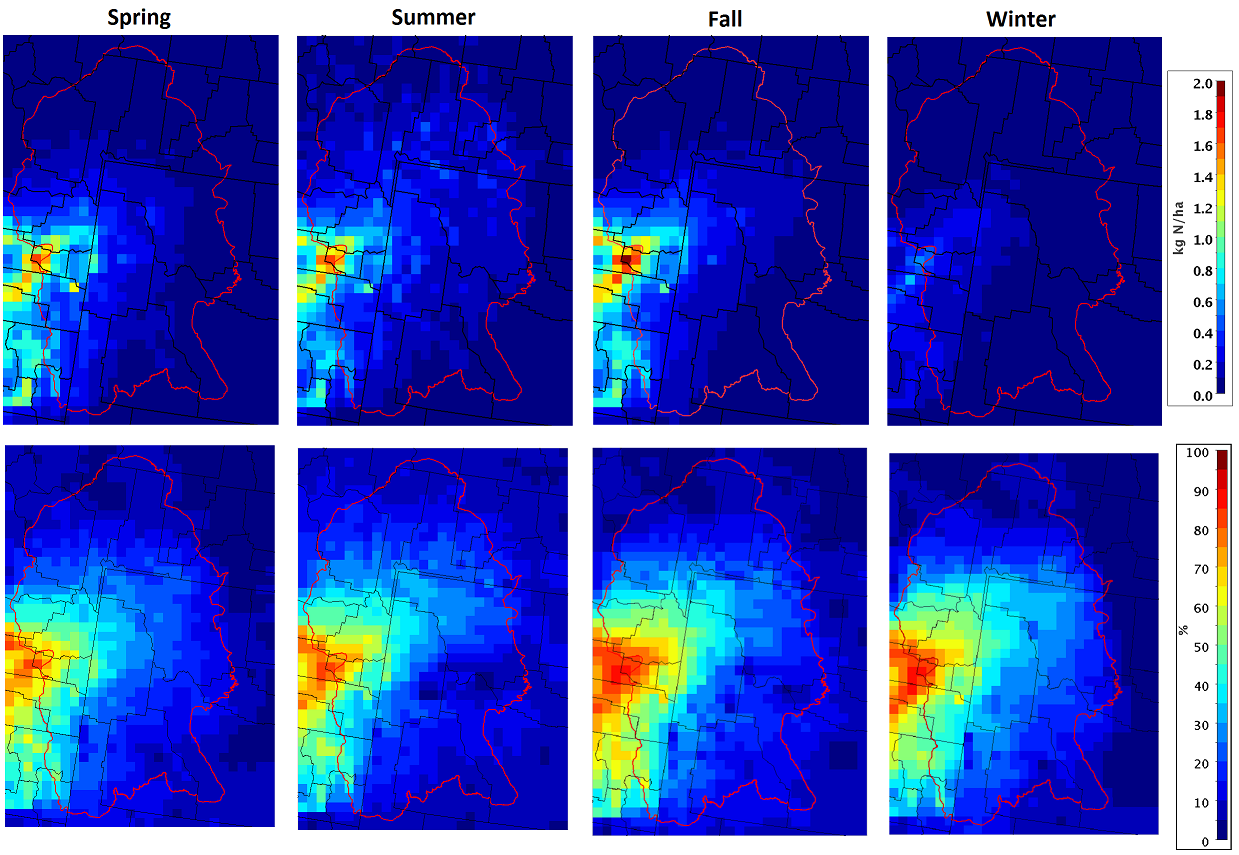 9
O&G activity impact to GYA N deposition
2008
2011
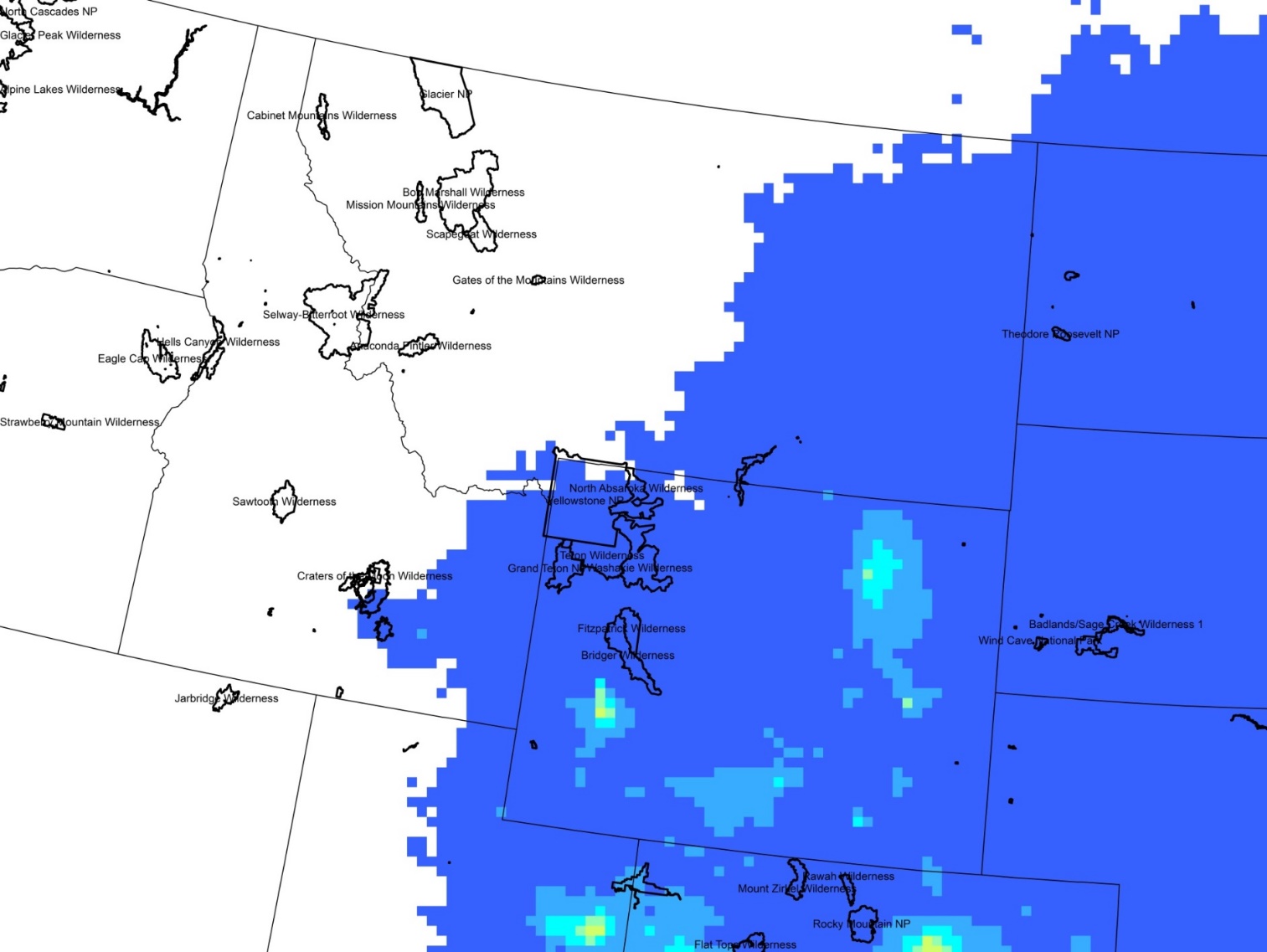 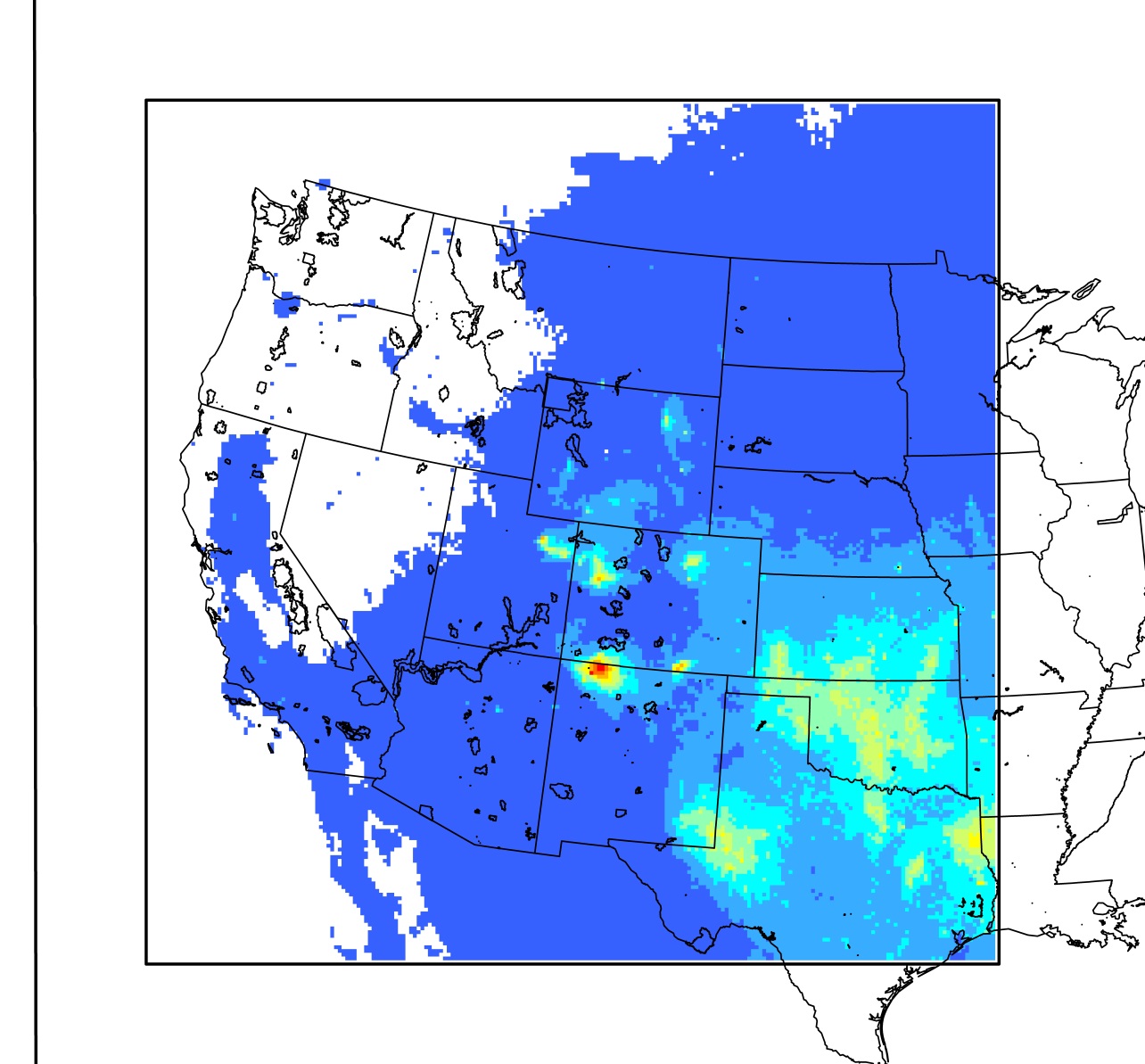 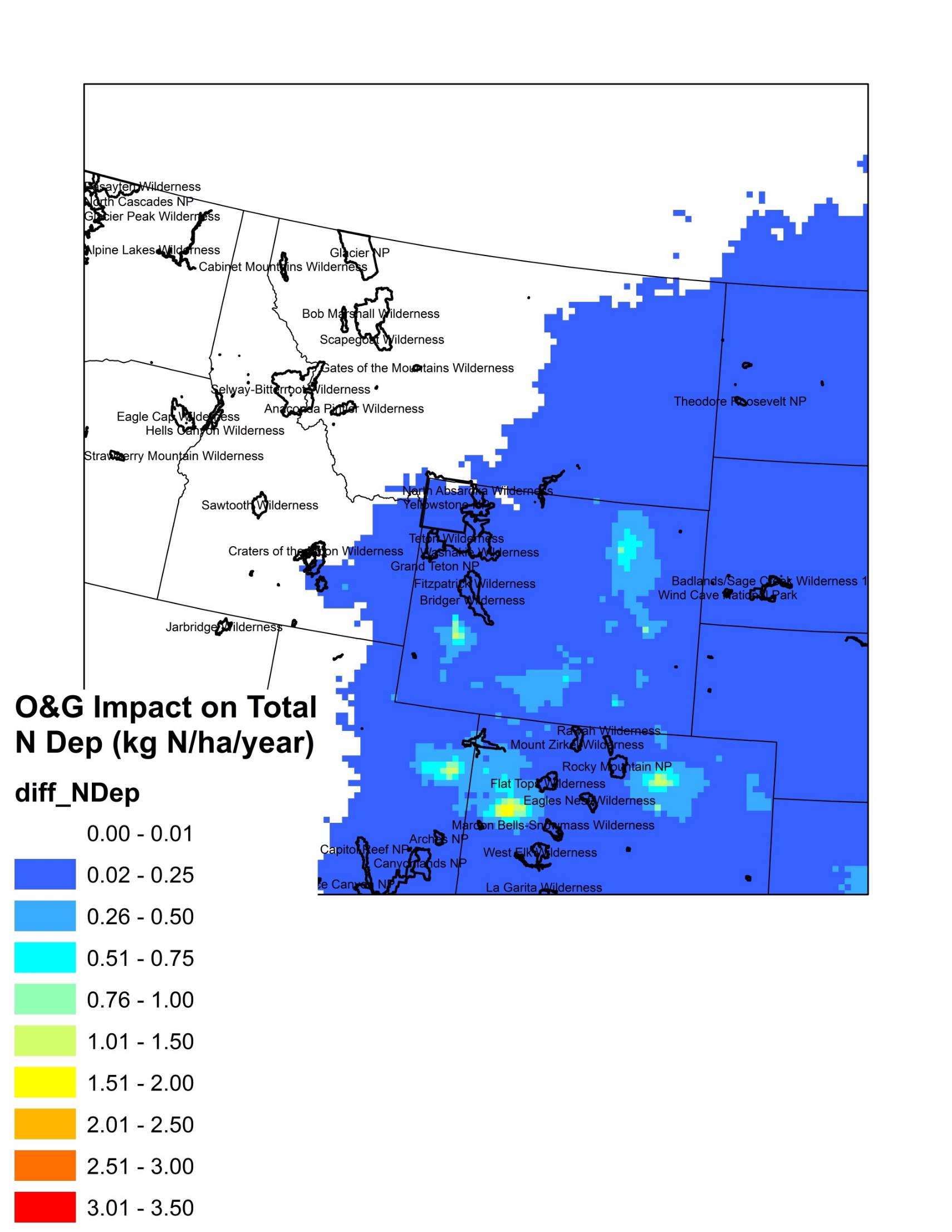 (Thompson et al., JAWMA 2016)
10
Wildfire impact to GYA N deposition
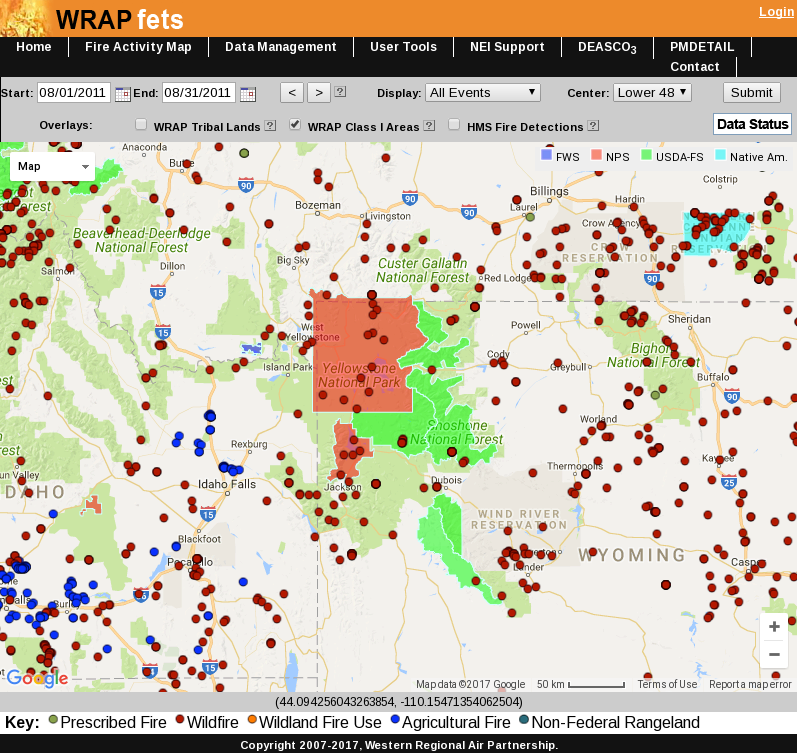 Nowlin Wildfire
(1 day, 240 acre, PM 7.5 ton)
Norton Point Wildfire
(1 day, 245 acre, PM 113.ton)
Warm Springs Wildfire
(1 day, 647 acre, PM 10 ton)
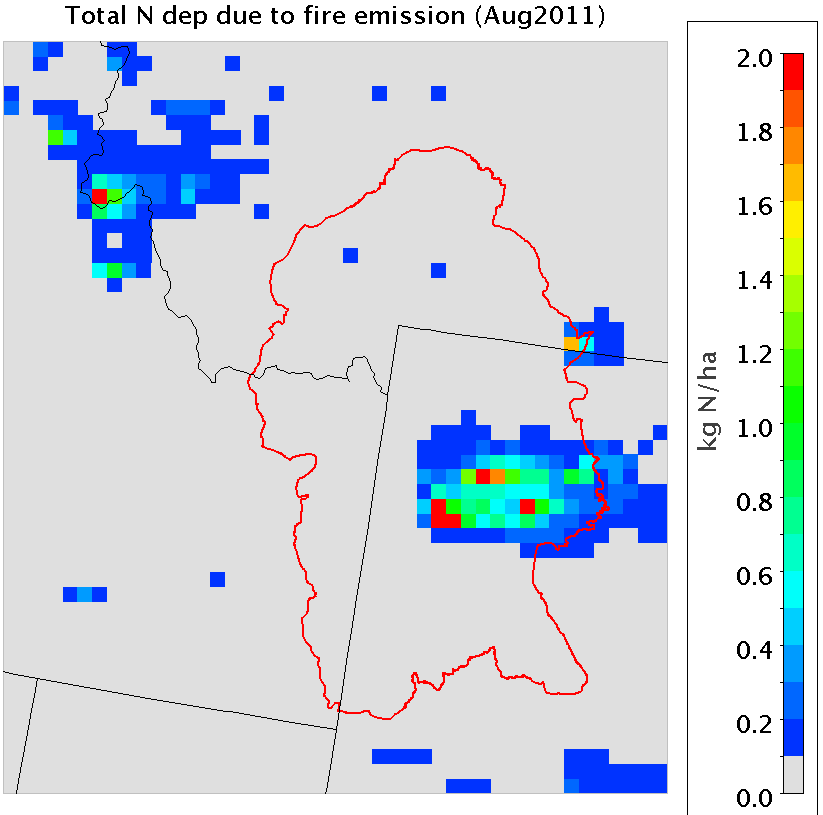 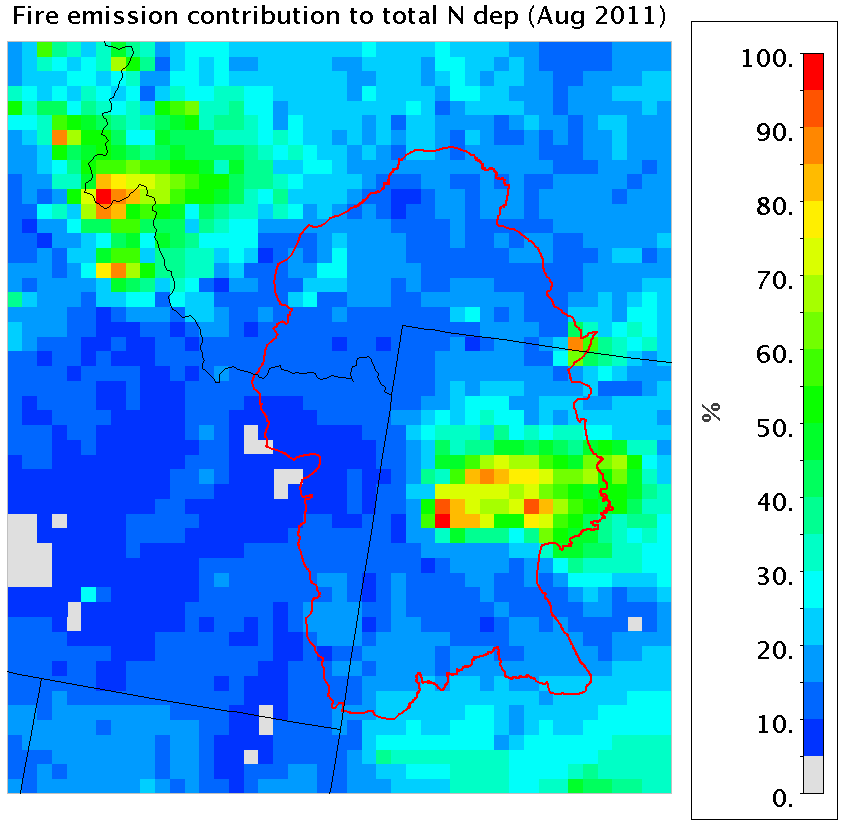 11
Model boundary impact to GYA N deposition
Annual dry deposition from BCON
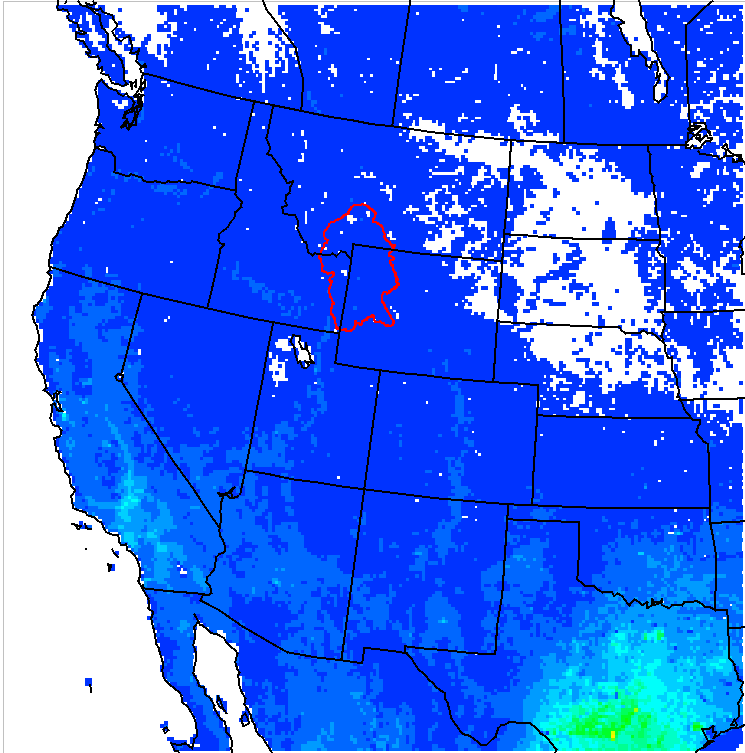 Percentage contribution
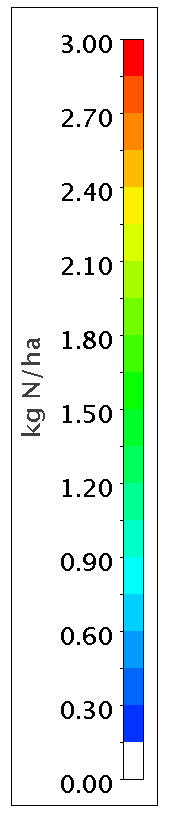 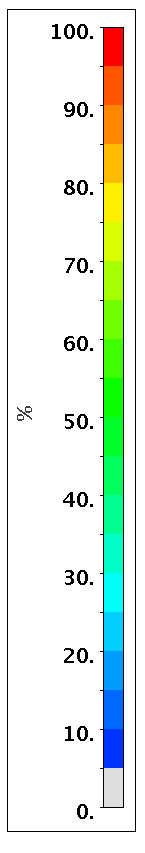 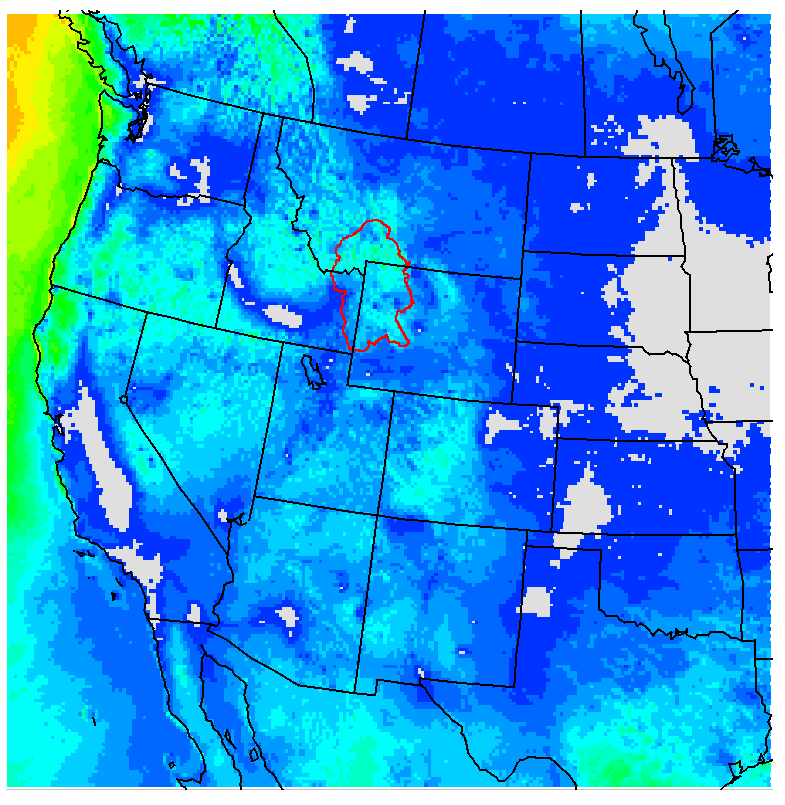 Annual wet deposition from BCON
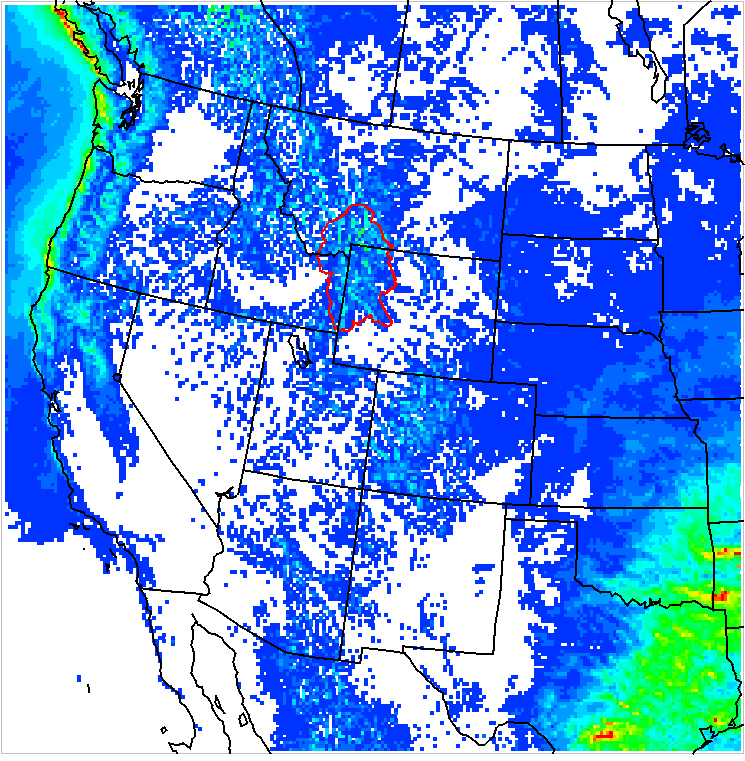 12
Seasonal source sectors contribution to GYA N deposition
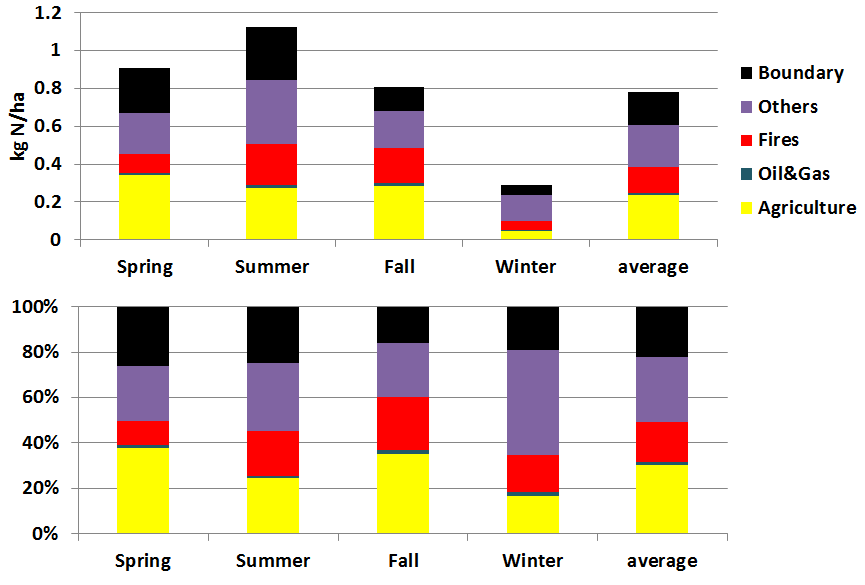 Boundary-22%
Others -28%
Fires -17%
O&G-2%
Agriculture -30%
13
Seasonal source regions contribution to GYA N deposition
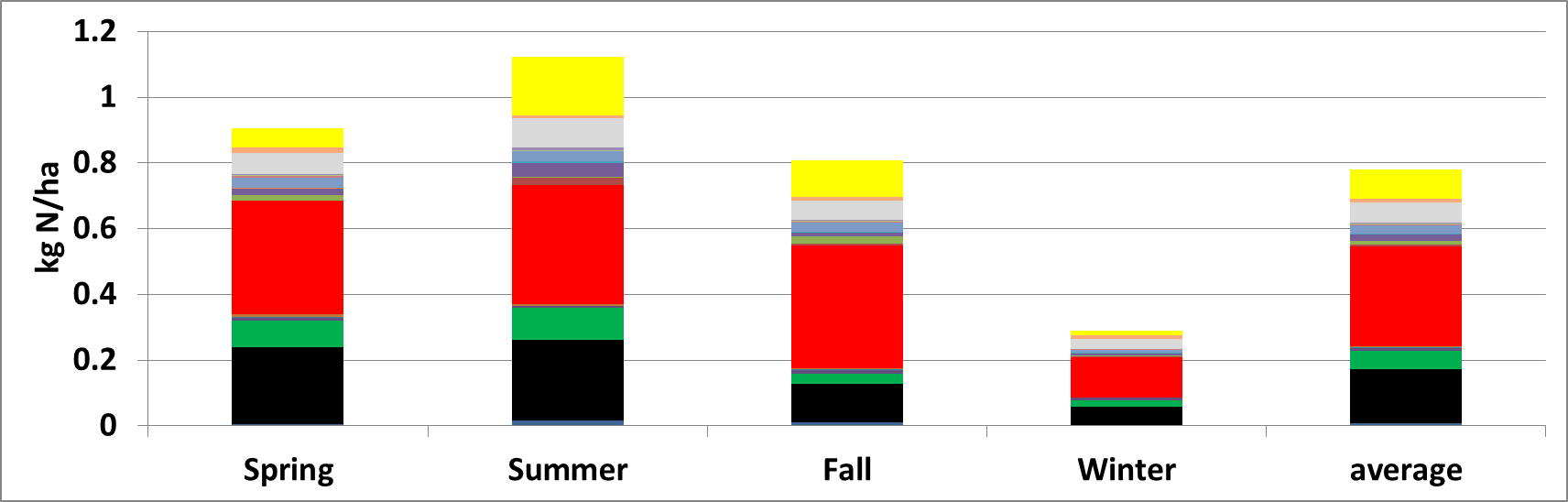 WY-12%
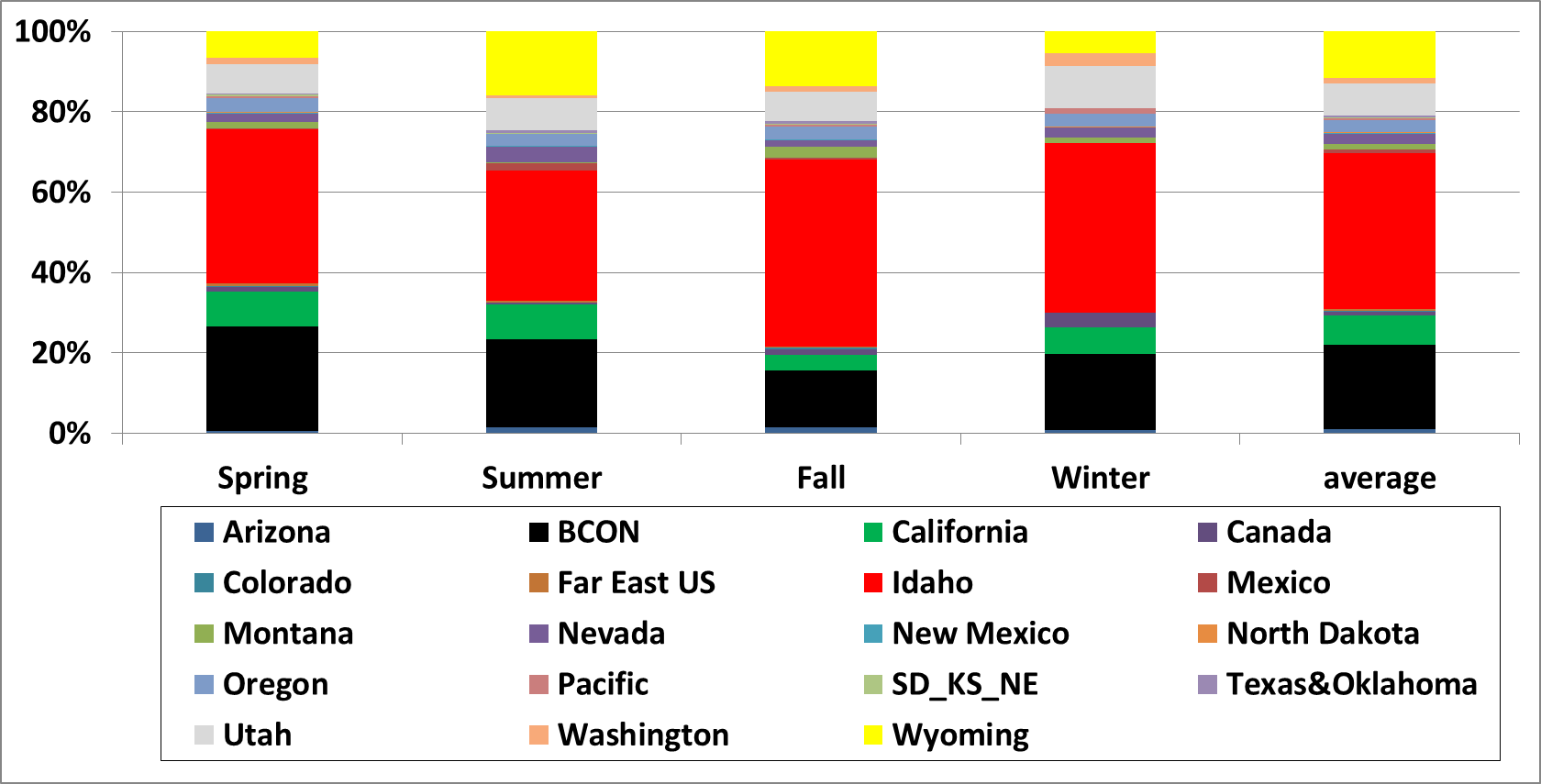 UT-8%
ID-39%
CA-9%
BC-22%
14
Source attribution to CL exceedance in GYA
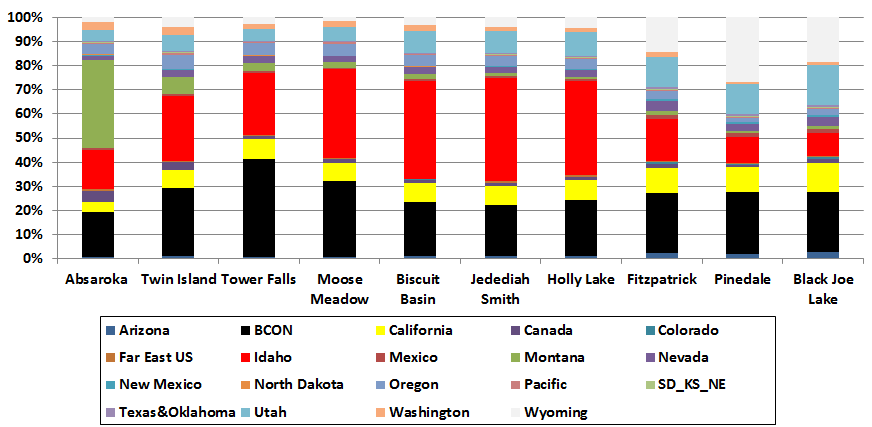 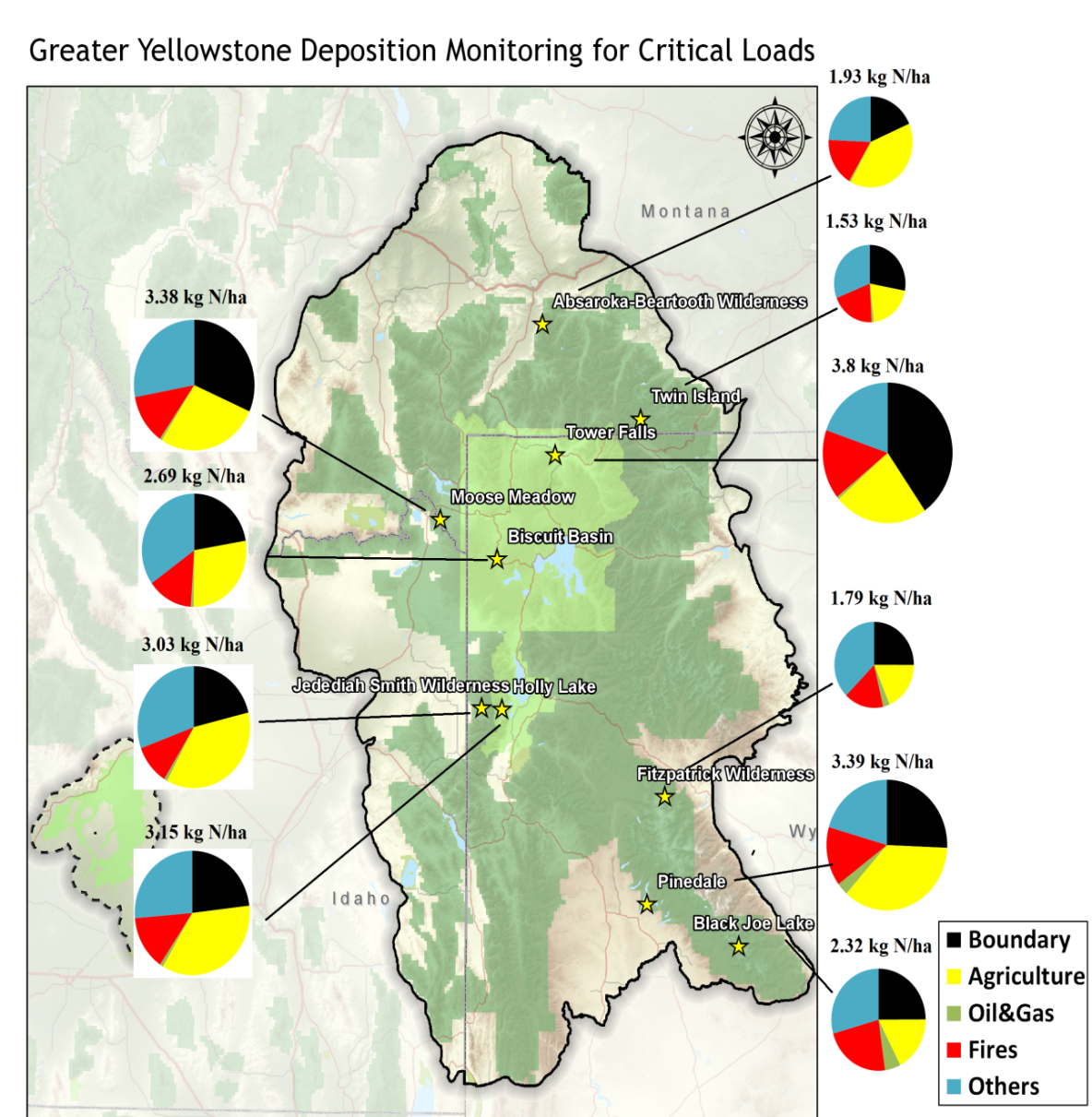 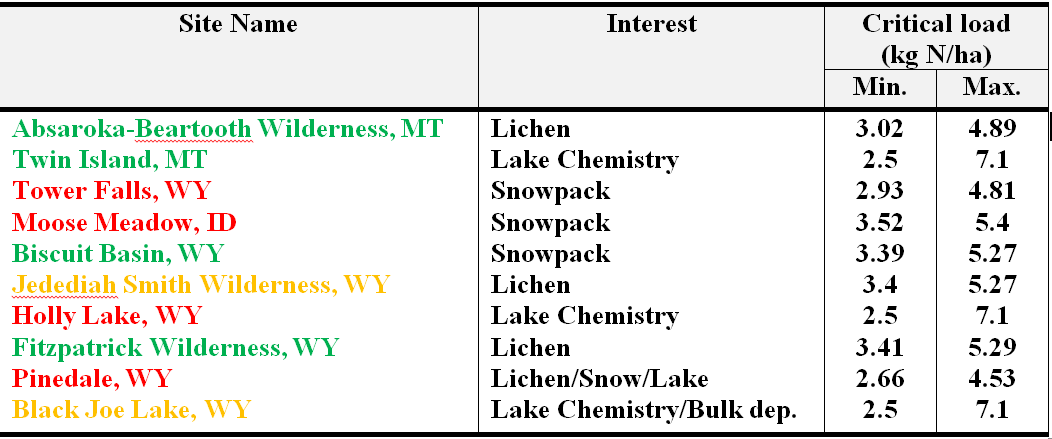 15
Take home message
Reduced nitrogen (NH3 and NH4+) appears to now be the largest contributors to reactive N deposition in GYA
Source apportionment results suggest that the agriculture source in Snake River Valley is the largest source of reduced nitrogen deposition in GYA
2008 Oil and gas activity had little impact on most lands except in the southern Wind River Mountain Range in winter
Fire emission occurred inside GYA may dominate the local nitrogen deposition budget
Northern Utah, western WY, CA and boundaries are also important sources of N deposition
Excess reactive nitrogen (Nr) deposition in sensitive ecosystems in GYA has passed critical thresholds adversely affecting these alpine ecosystems
16
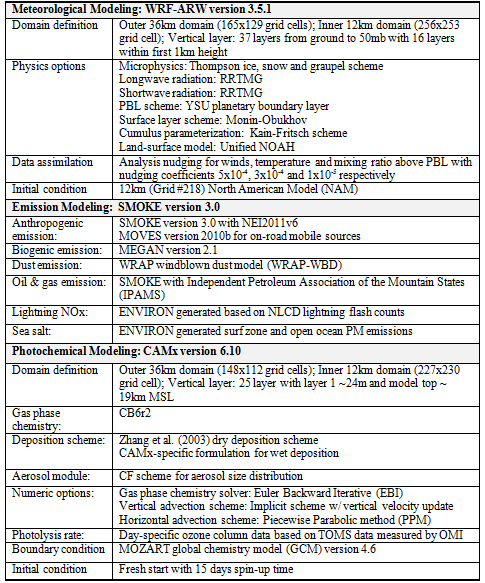 Model performance evaluation from 3SAQ 2011
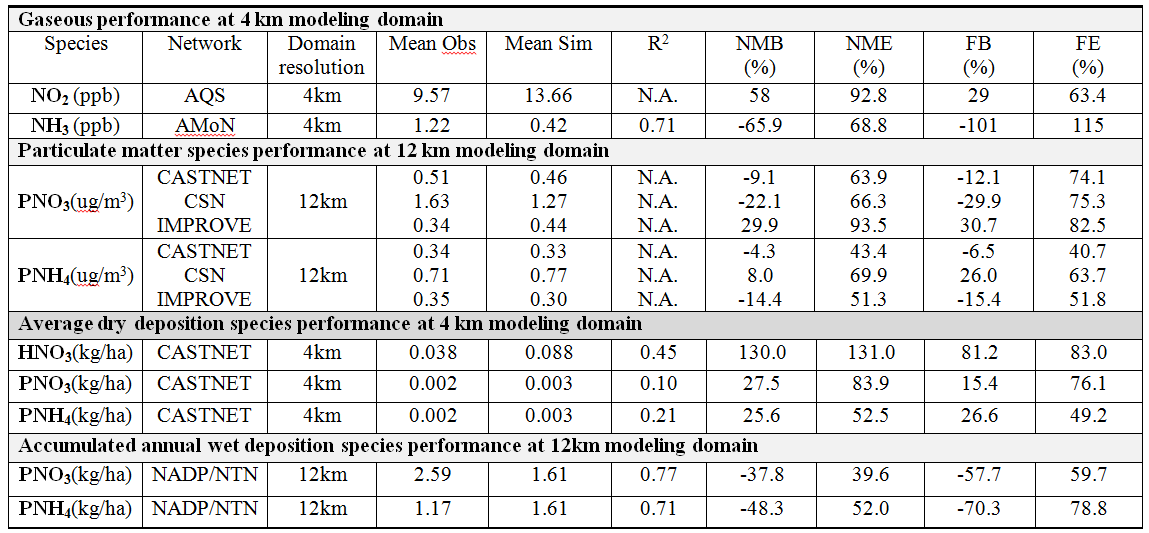 Reasonable PM model performance satisfying the proposed goal (FB ≤ ±30% and FE ≤ 50%) and criteria (FB ≤ ±60% and FE ≤ 75%; Boylan 2004). 
Different mean bias for PNO3 and PNH4 concentration simulations at different networks
Consistently overestimated NO2 and HNO3 concentrations  and dry deposition
Underestimation of NH3 concentrations
19
Wet deposition simulation in 6 NTN sites @ GYA
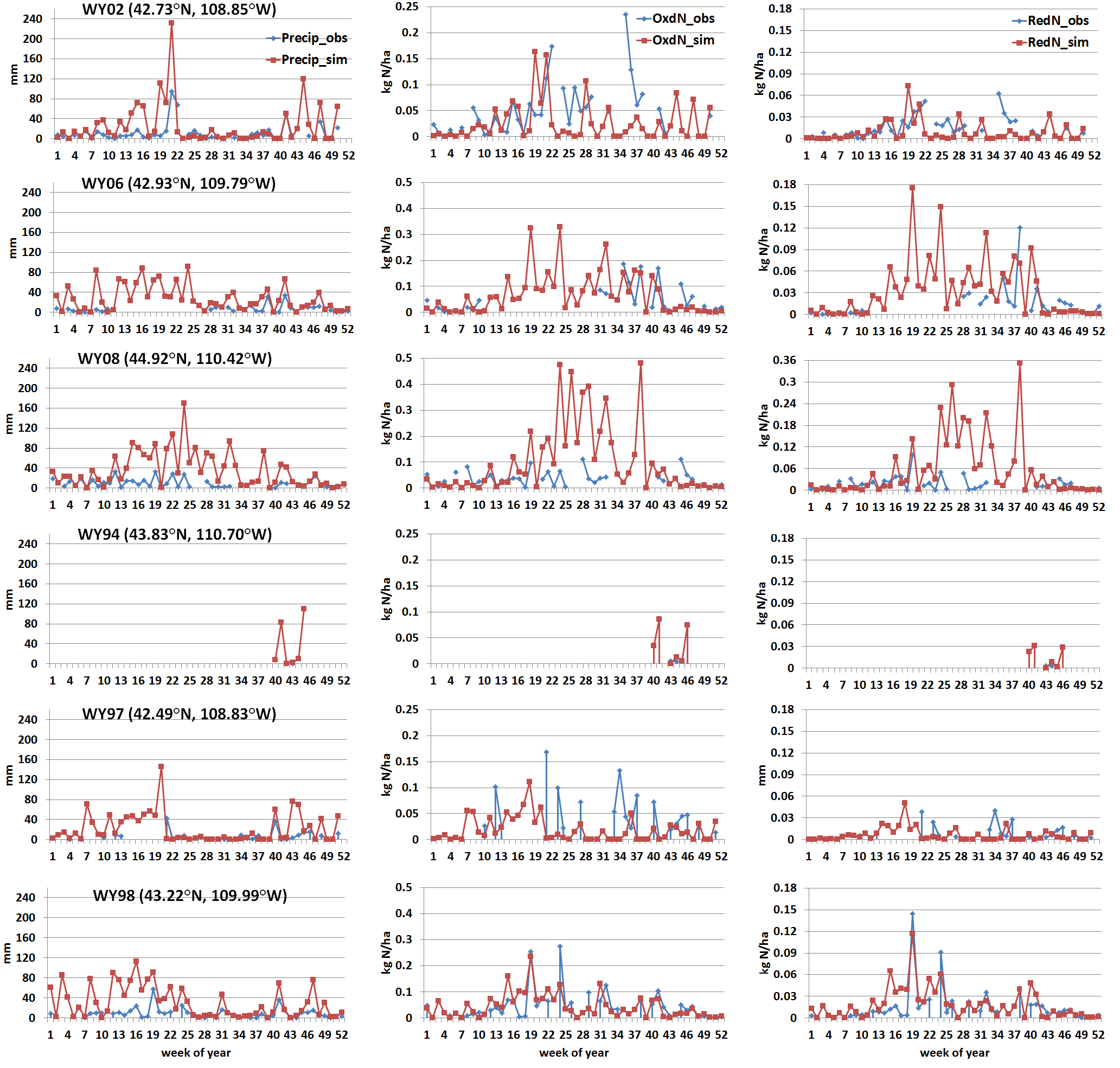 Impact of NH3 dry deposition velocity to source apportionment results
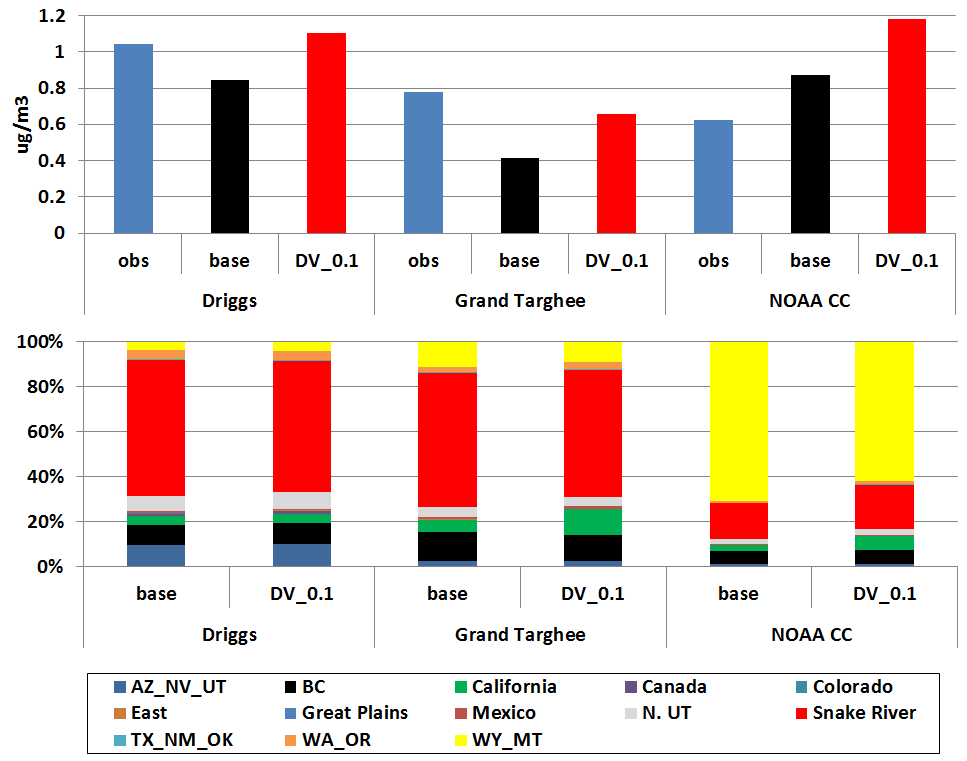 Impact of NH3 dry deposition velocity to source apportionment results
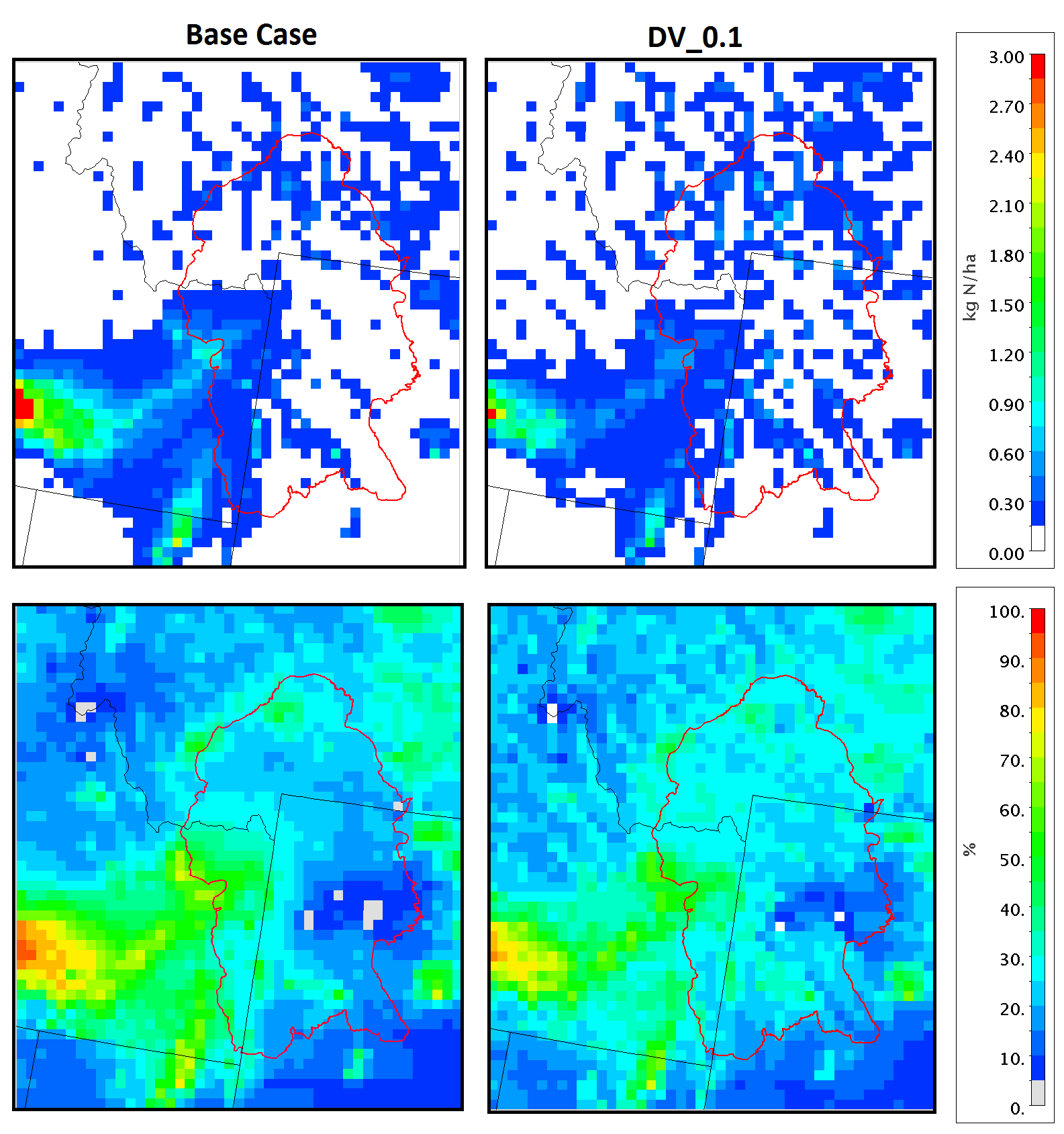 Impact of boundary conditions to source apportionment results
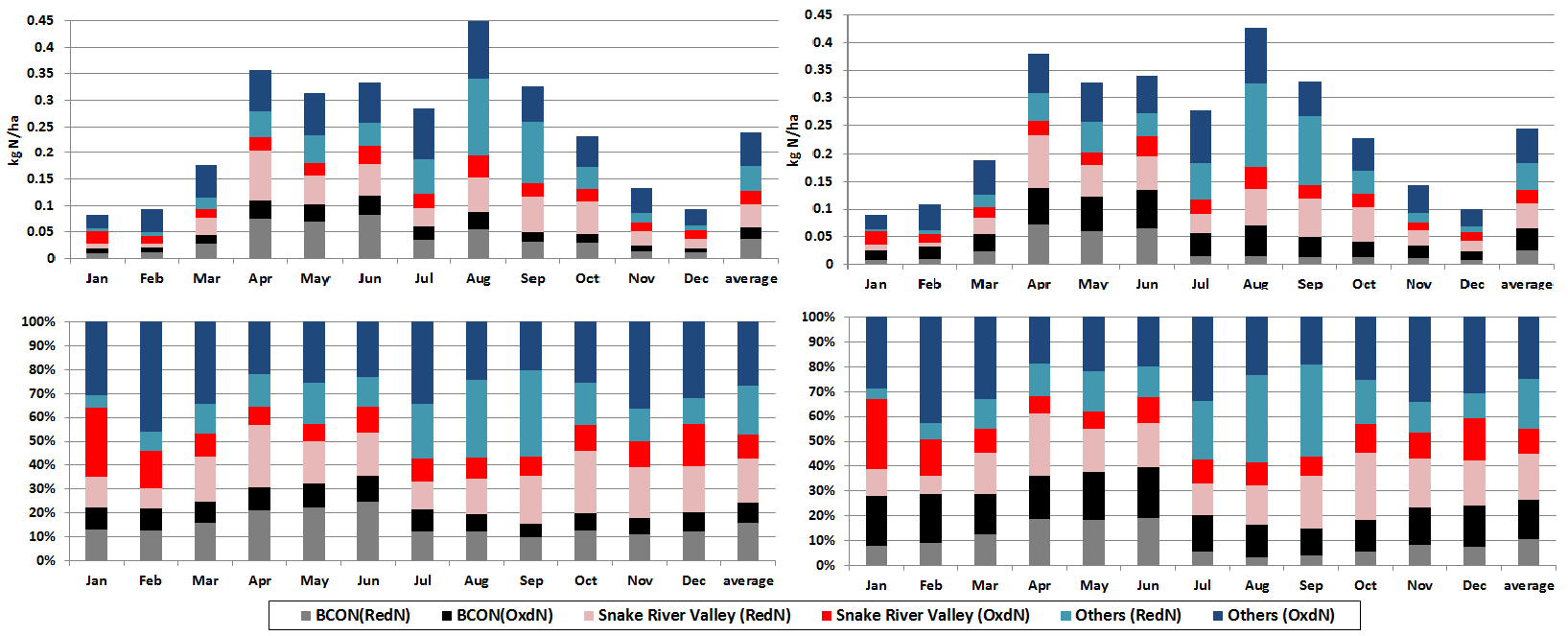 WRF wind simulation performance @ GYA
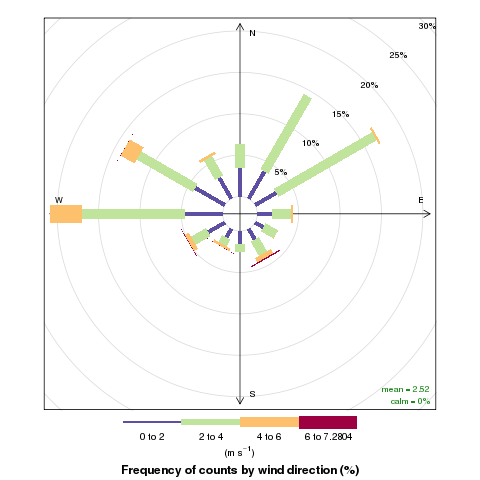 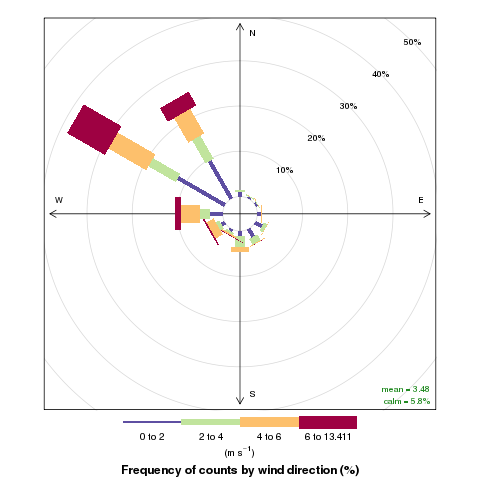 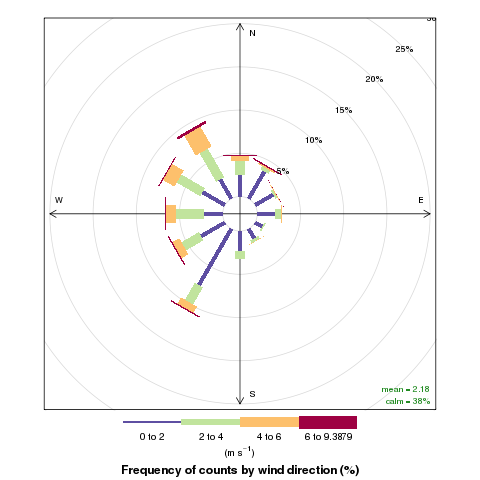 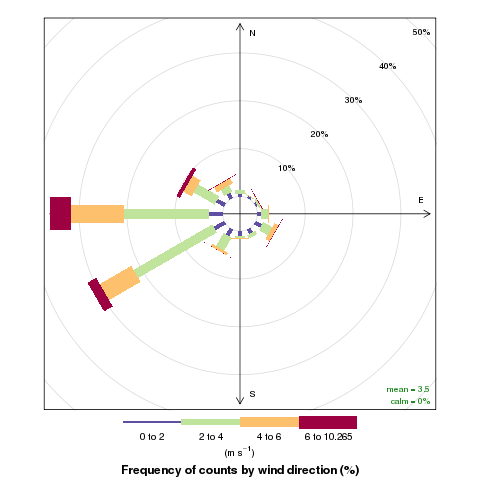 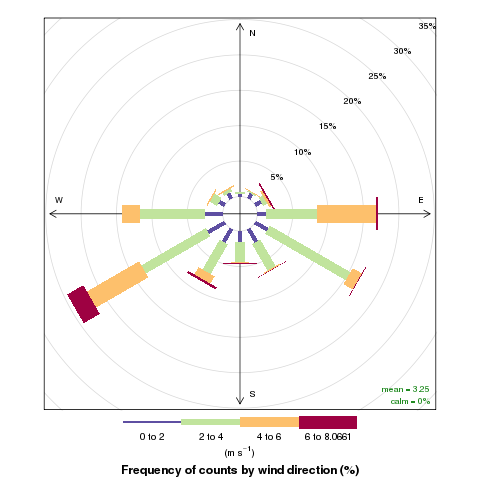 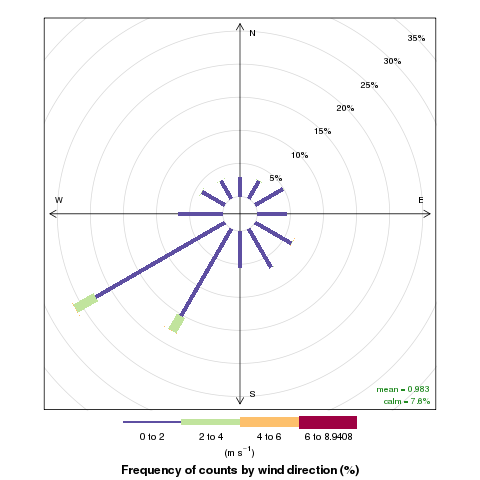 RAWS (remote automatic weather station)
April – Sept
2011 Hourly
RAWS
CAMx
RAWS
CAMx
RAWS
CAMx
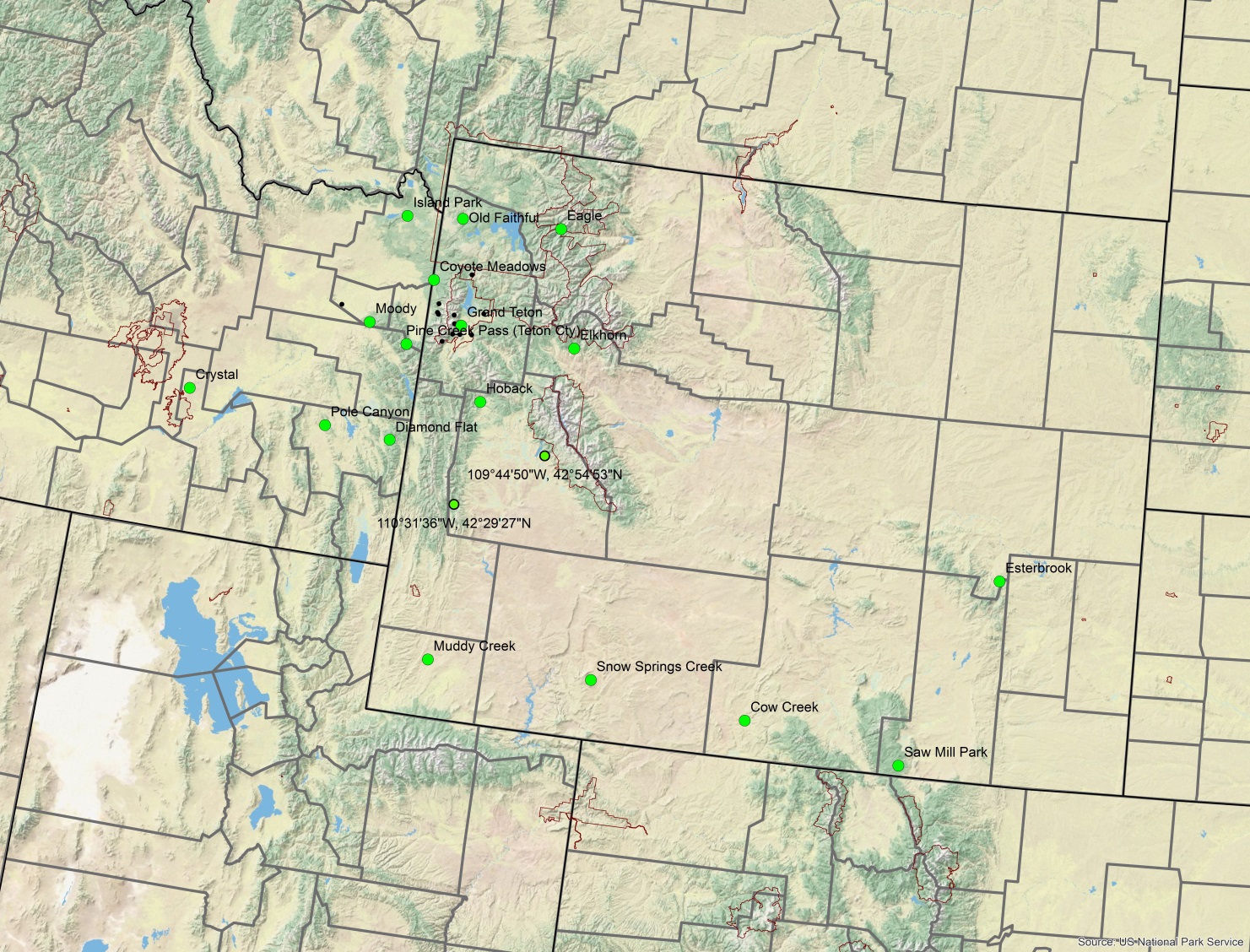 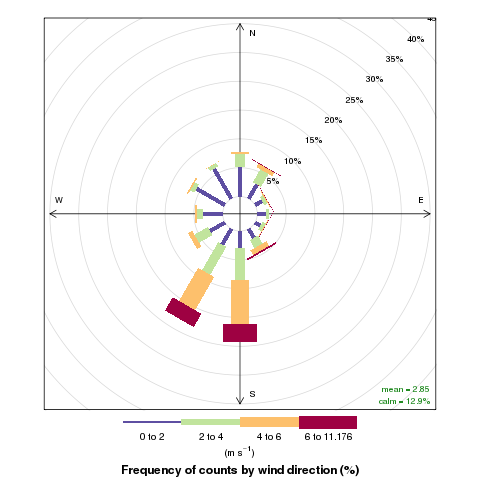 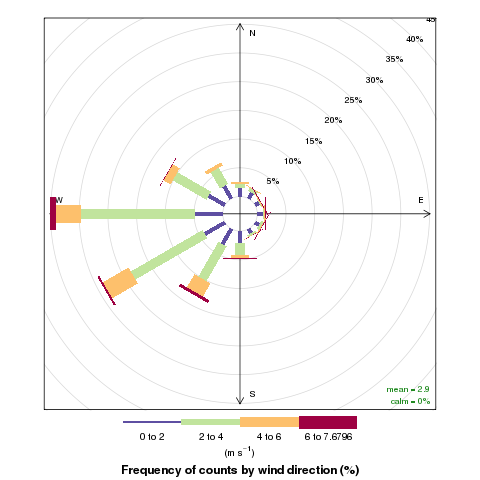 RAWS
CAMx
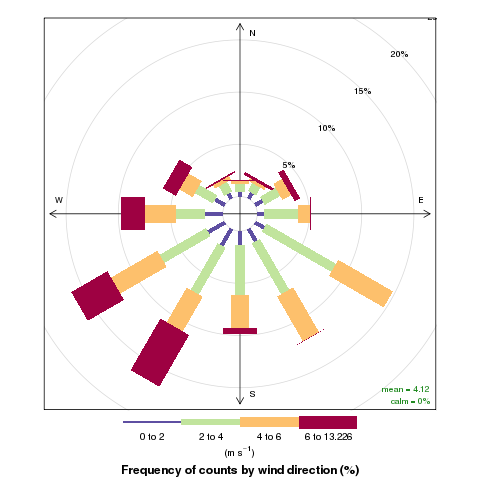 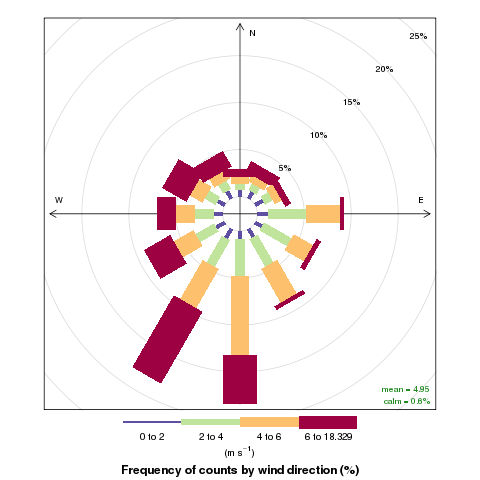 RAWS
CAMx
April – Sept
2011 Hourly
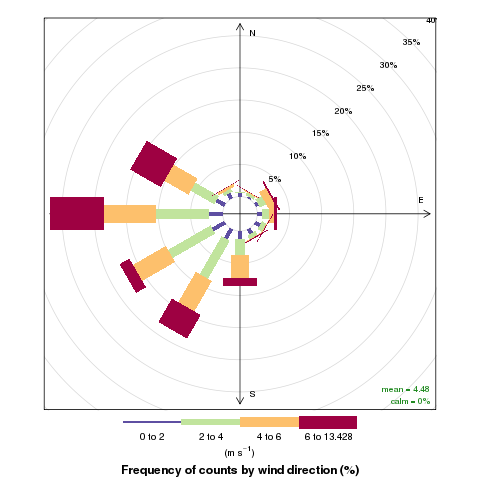 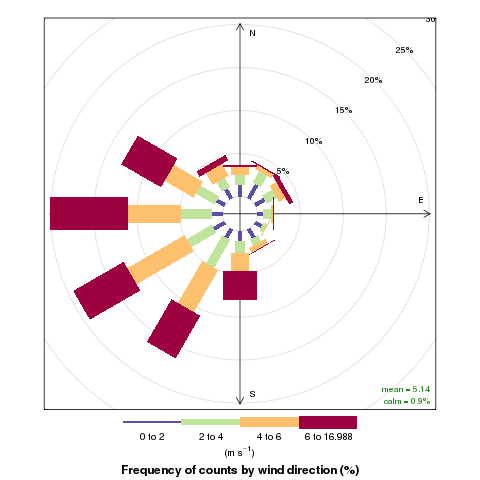 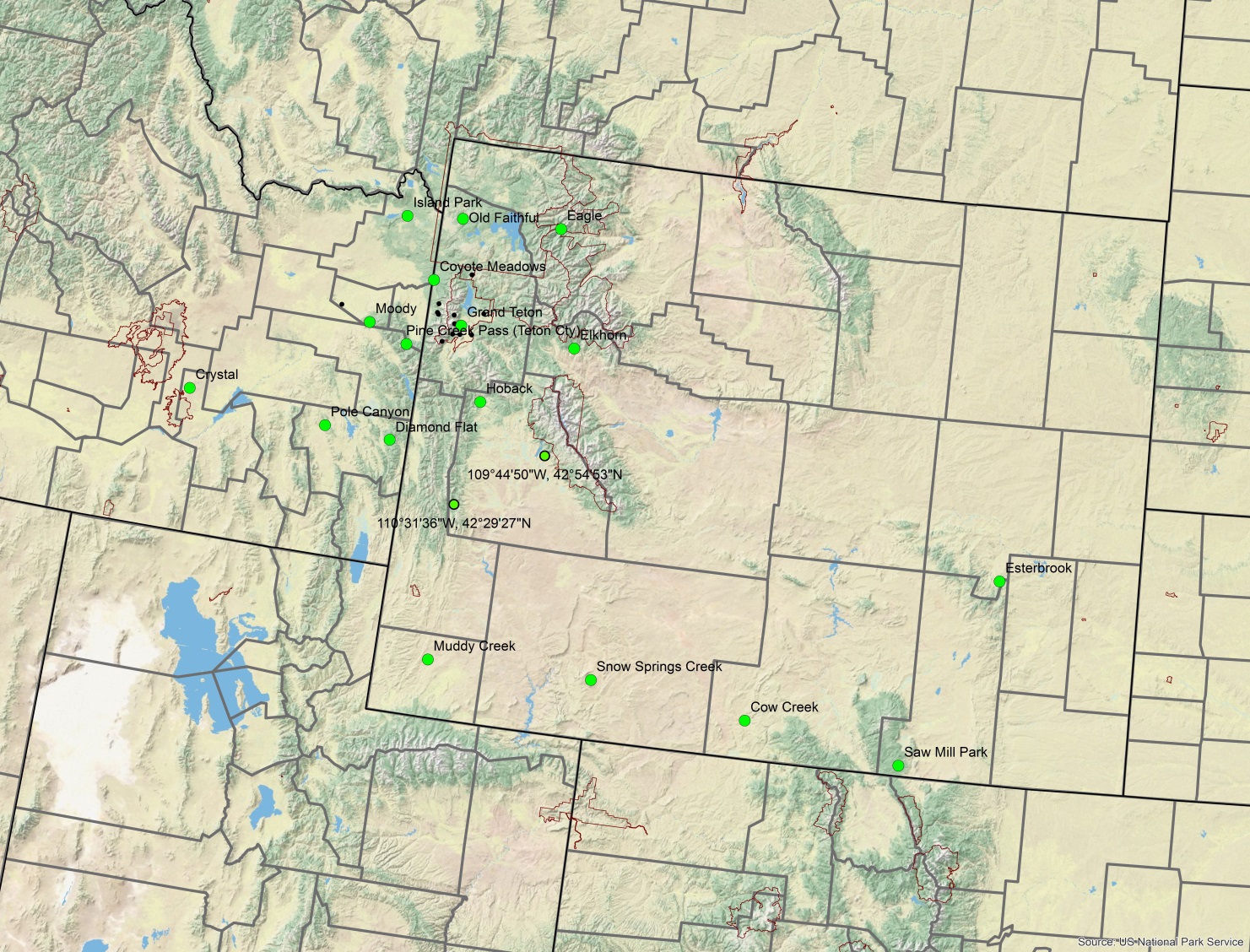 RAWS
CAMx
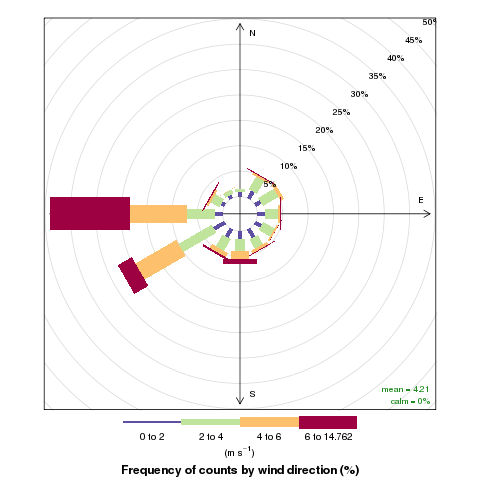 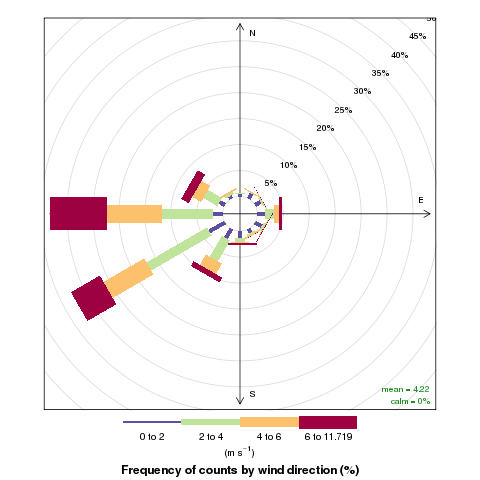 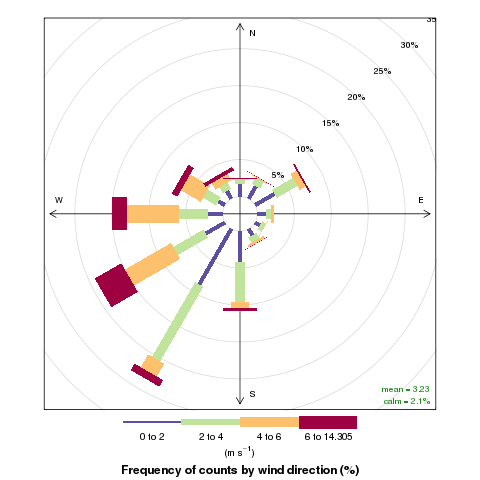 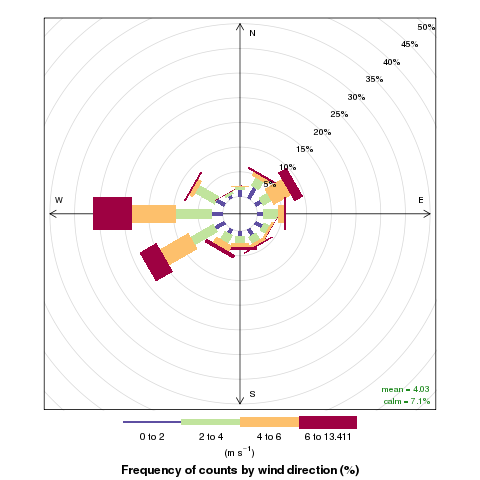 Measurement Sites
RAWS
CAMx
Total nitrogen deposition trend from TDep Map
2005
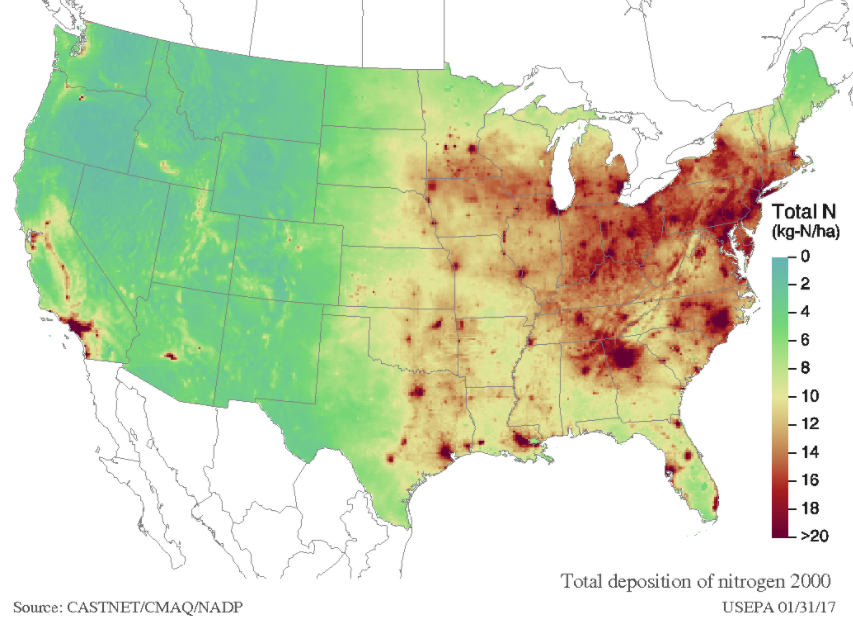 2000
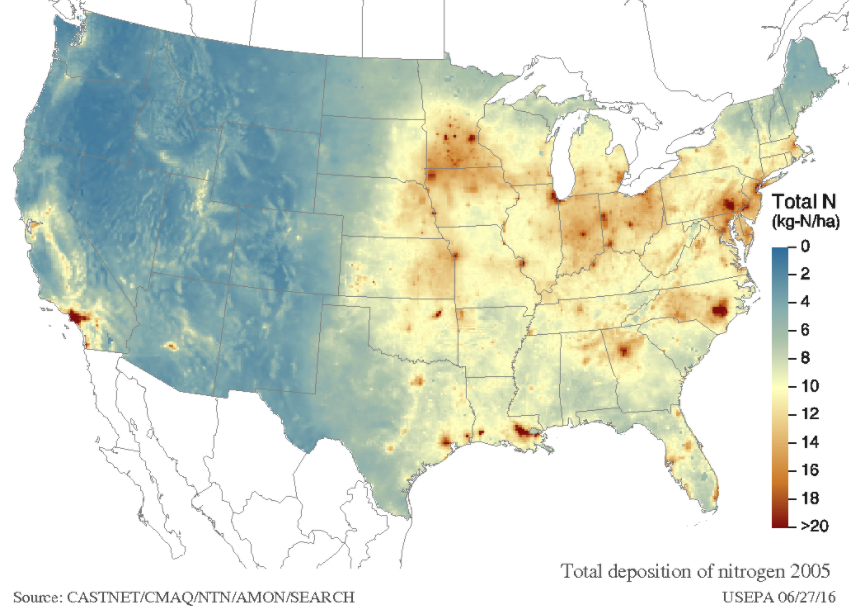 2010
2015
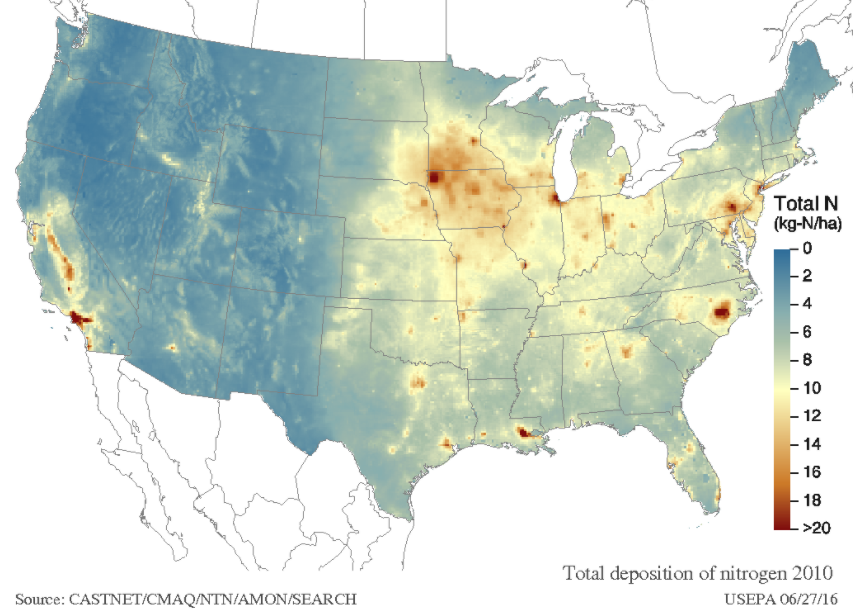 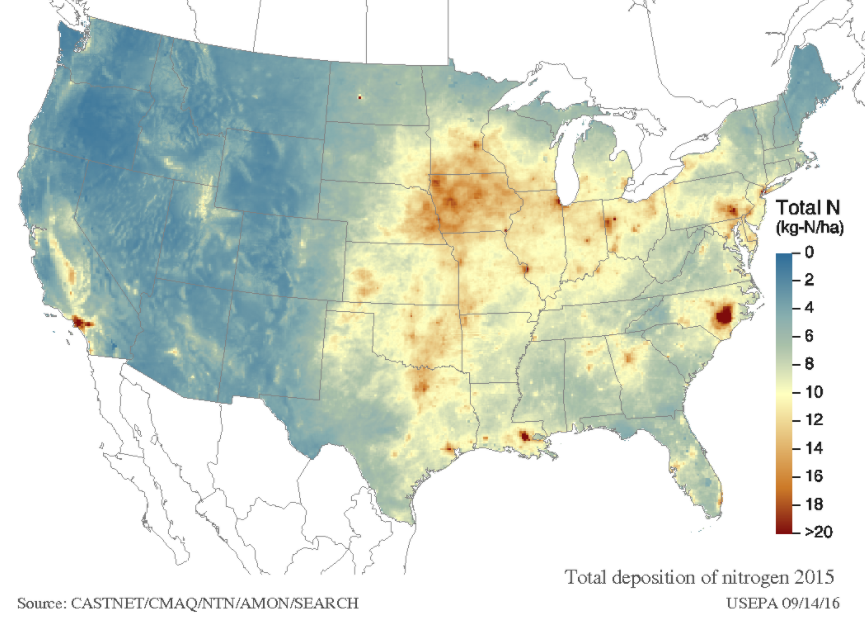 Dominant transport patterns from back trajectory analysis
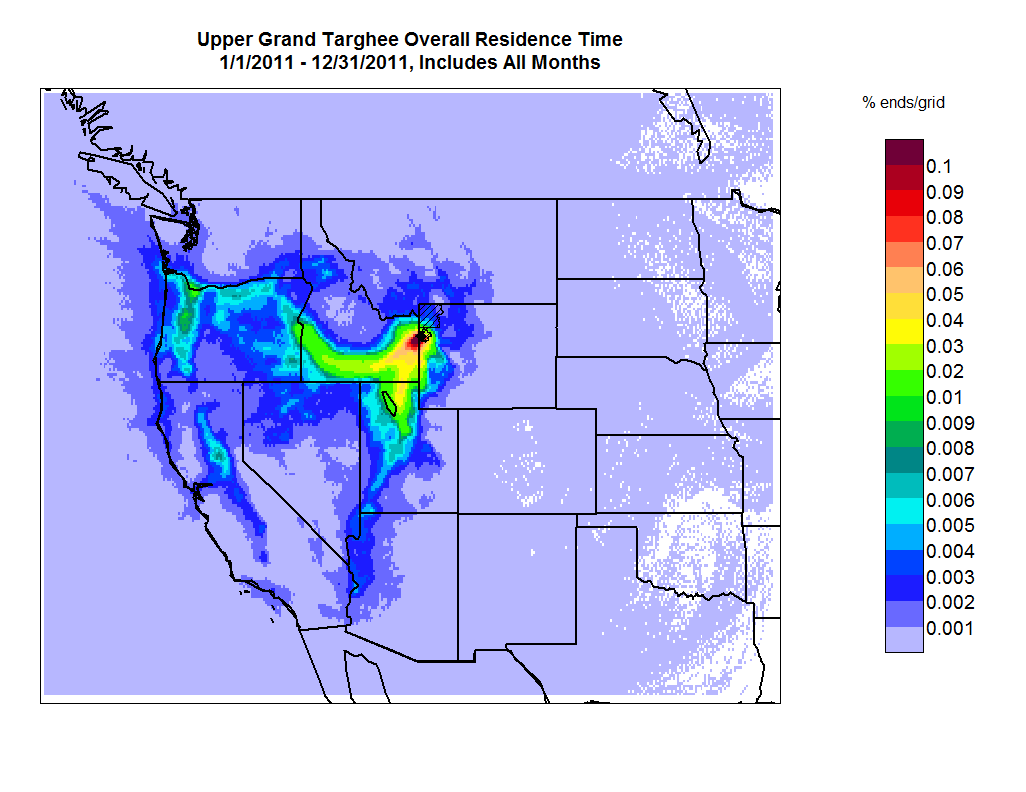 (courtesy to Kristi Gebhart)
Adjustment for precipitation impact to wet deposition modeling
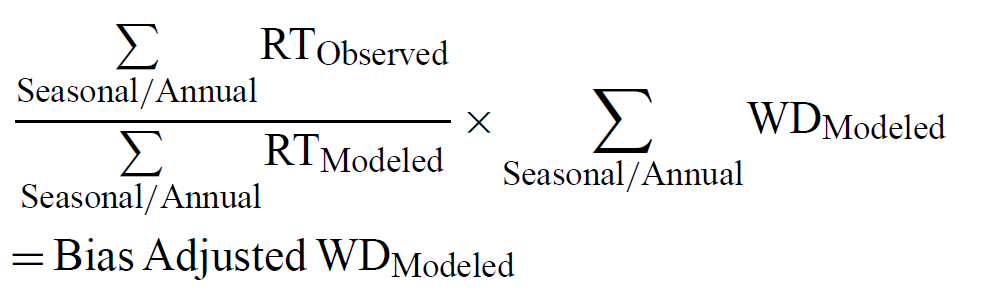 (Appel et al., GMD 2011)
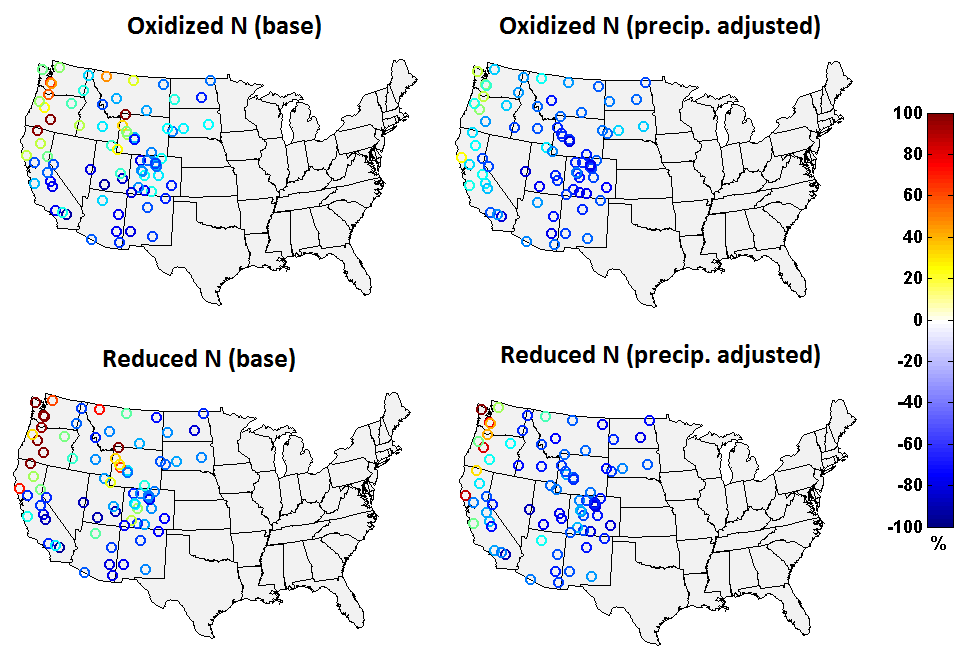